Love the Lord
With ALL Your Heart
Lesson 6. A Man After God’s Heart
1Samuel 13:14 "But now your kingdom shall not continue. The LORD has sought for Himself a man after His own heart, and the LORD has commanded him to be commander over His people, because you have not kept what the LORD commanded you."
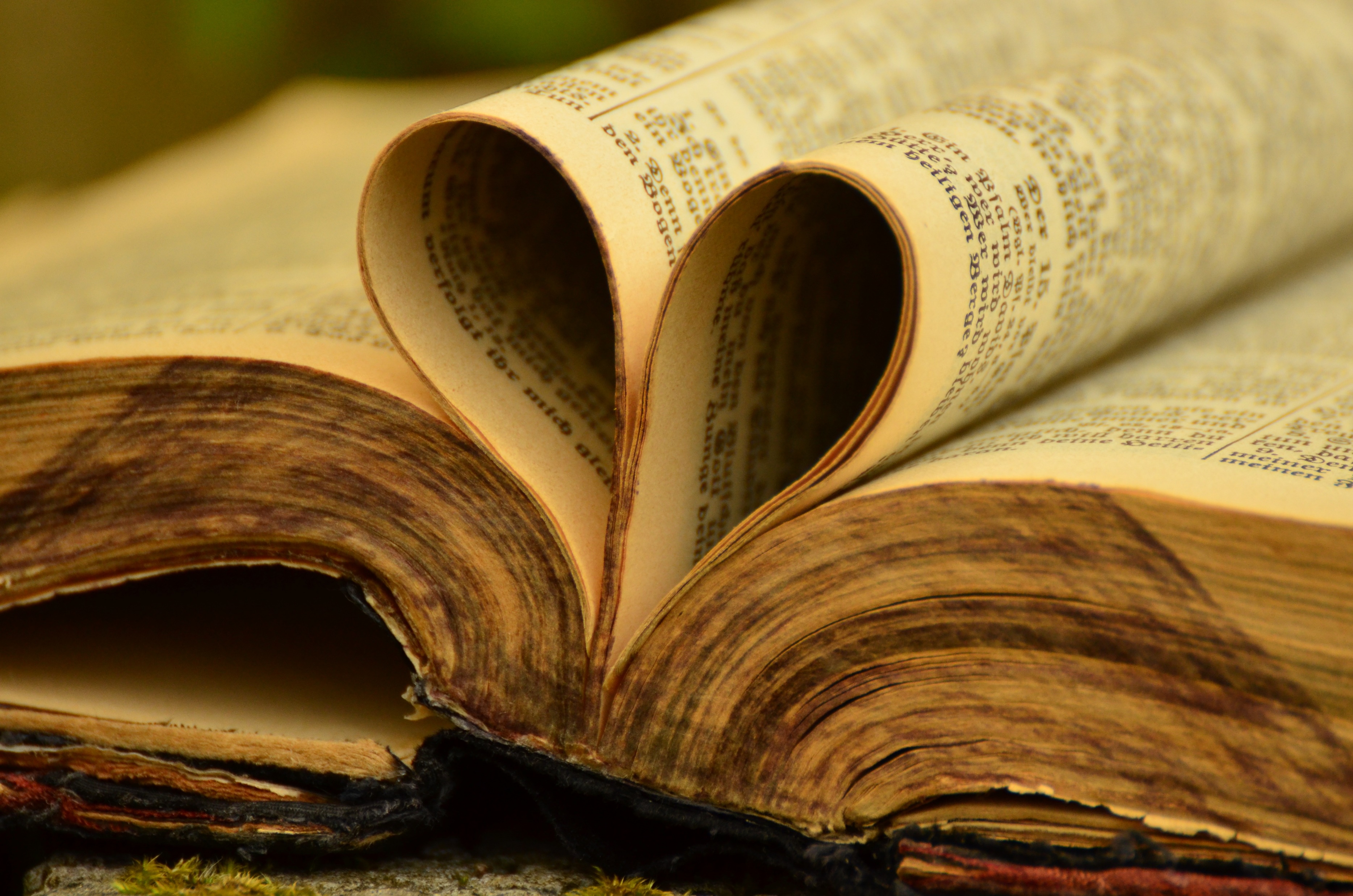 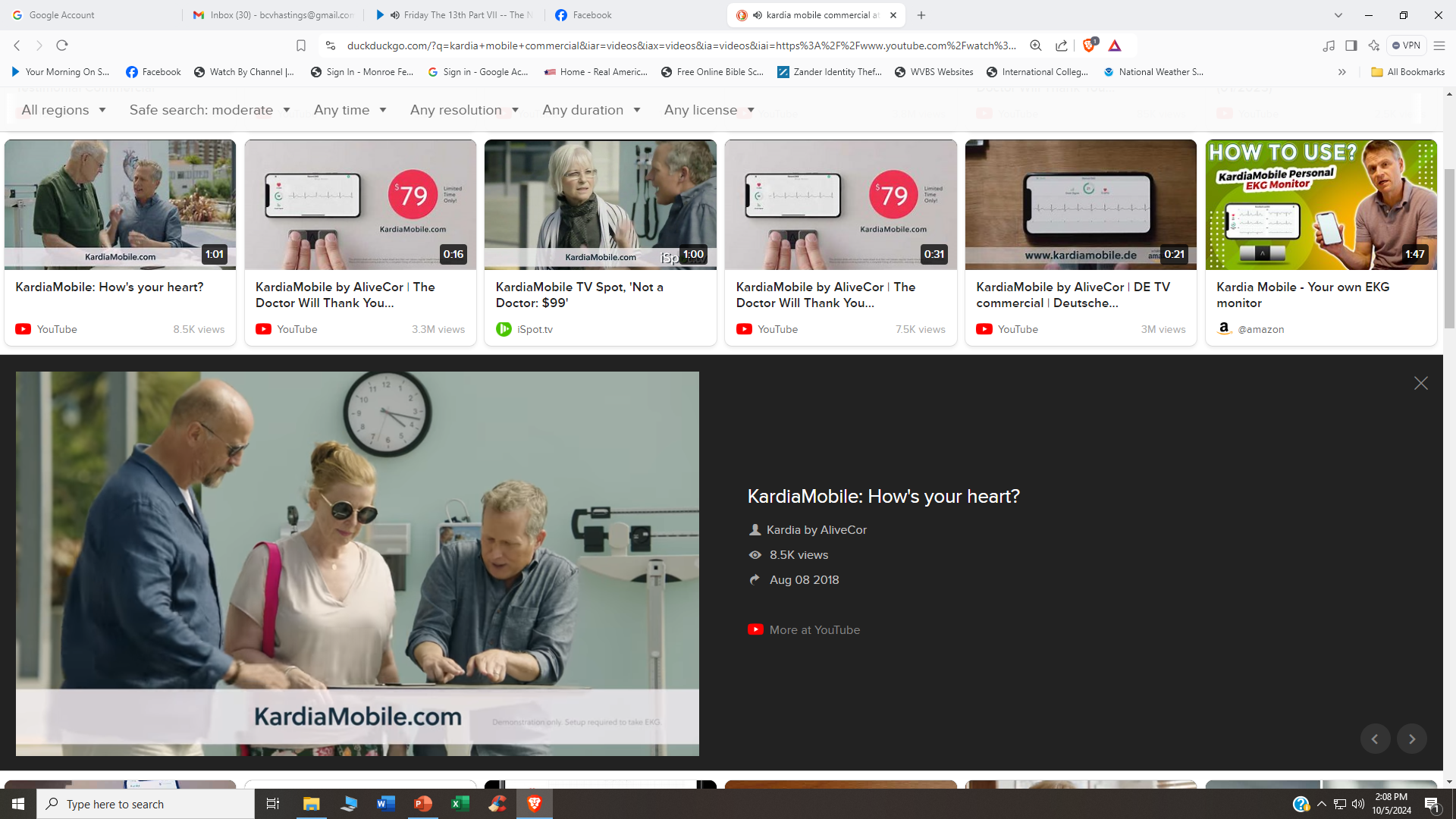 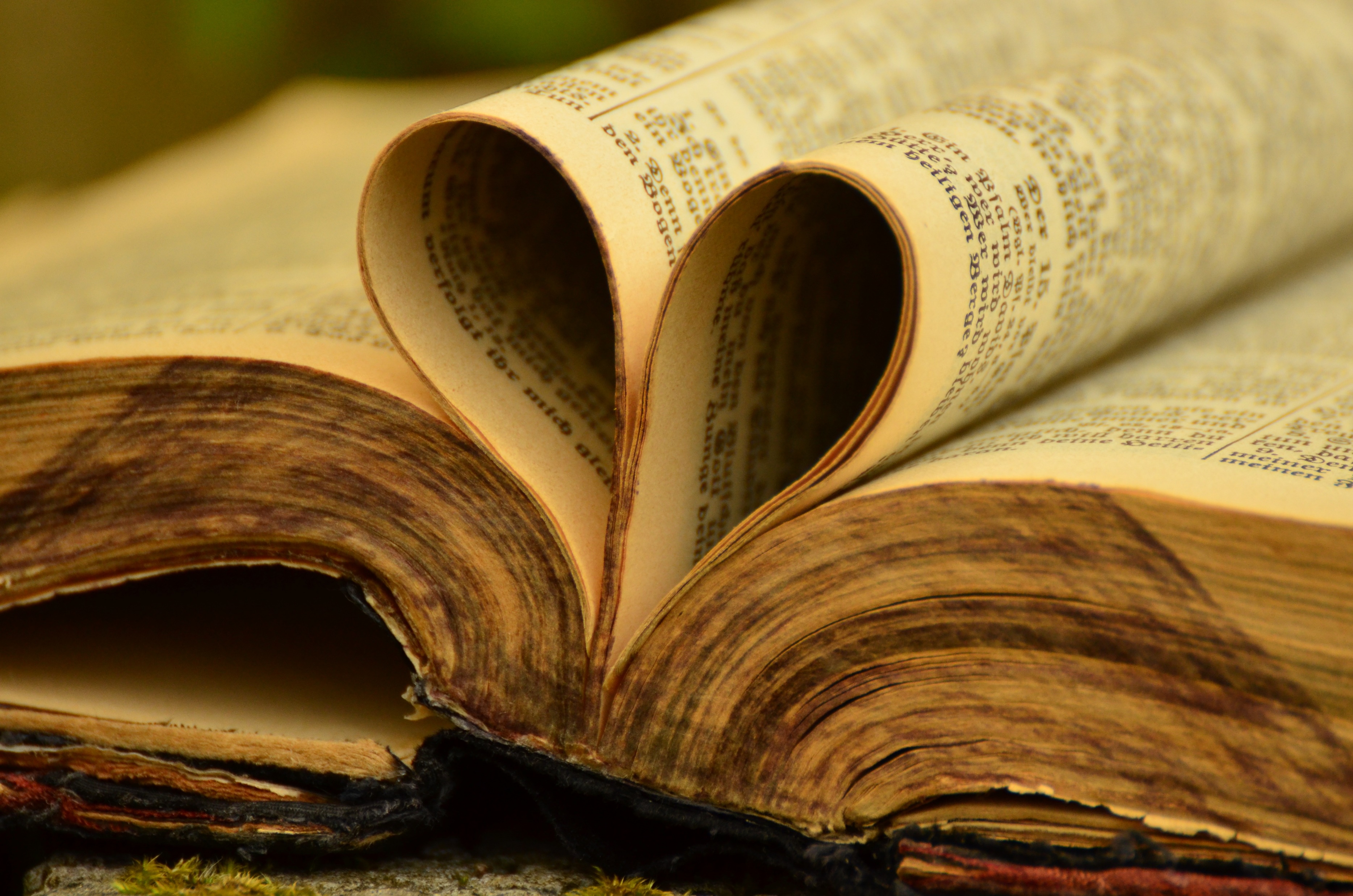 With All Your Heart – Lesson 2  God Gave Them Up
Corruption may take a while to occur.
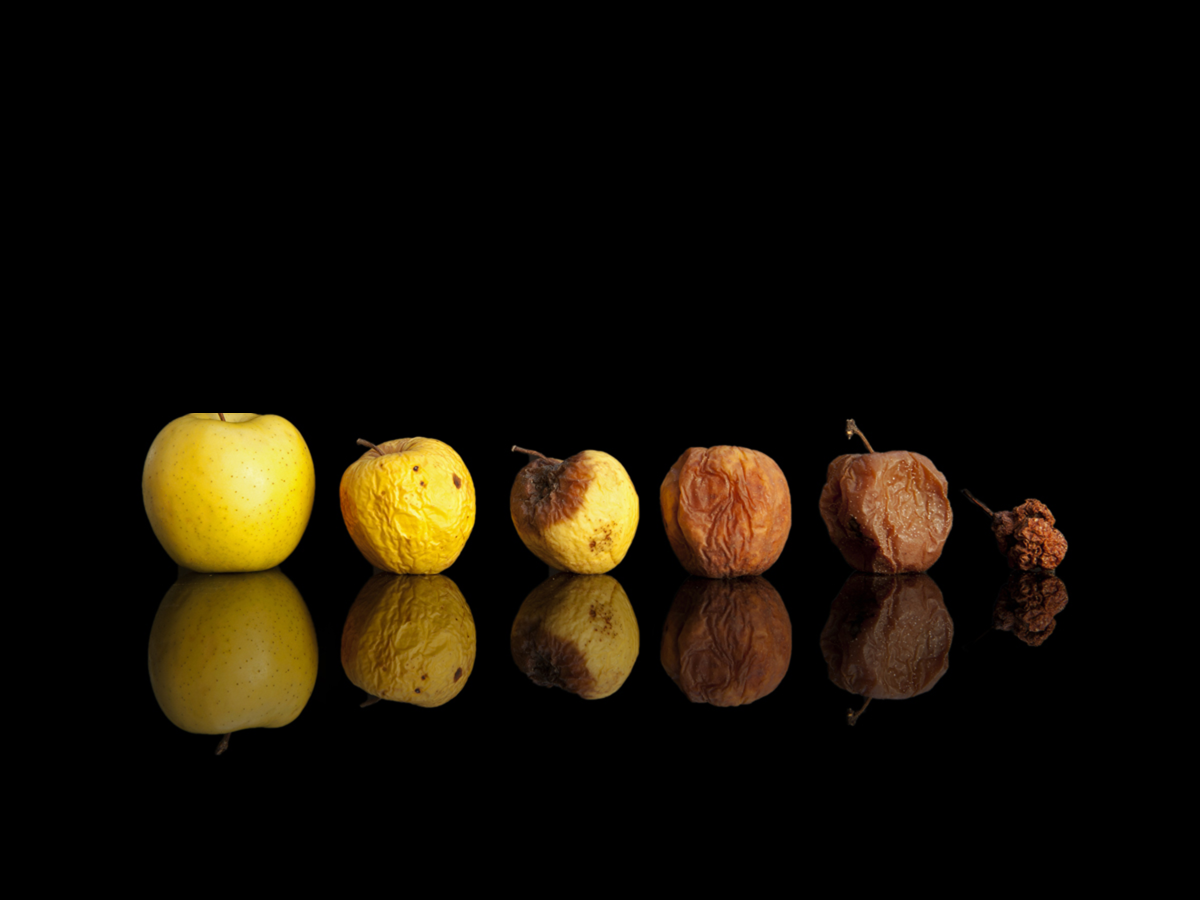 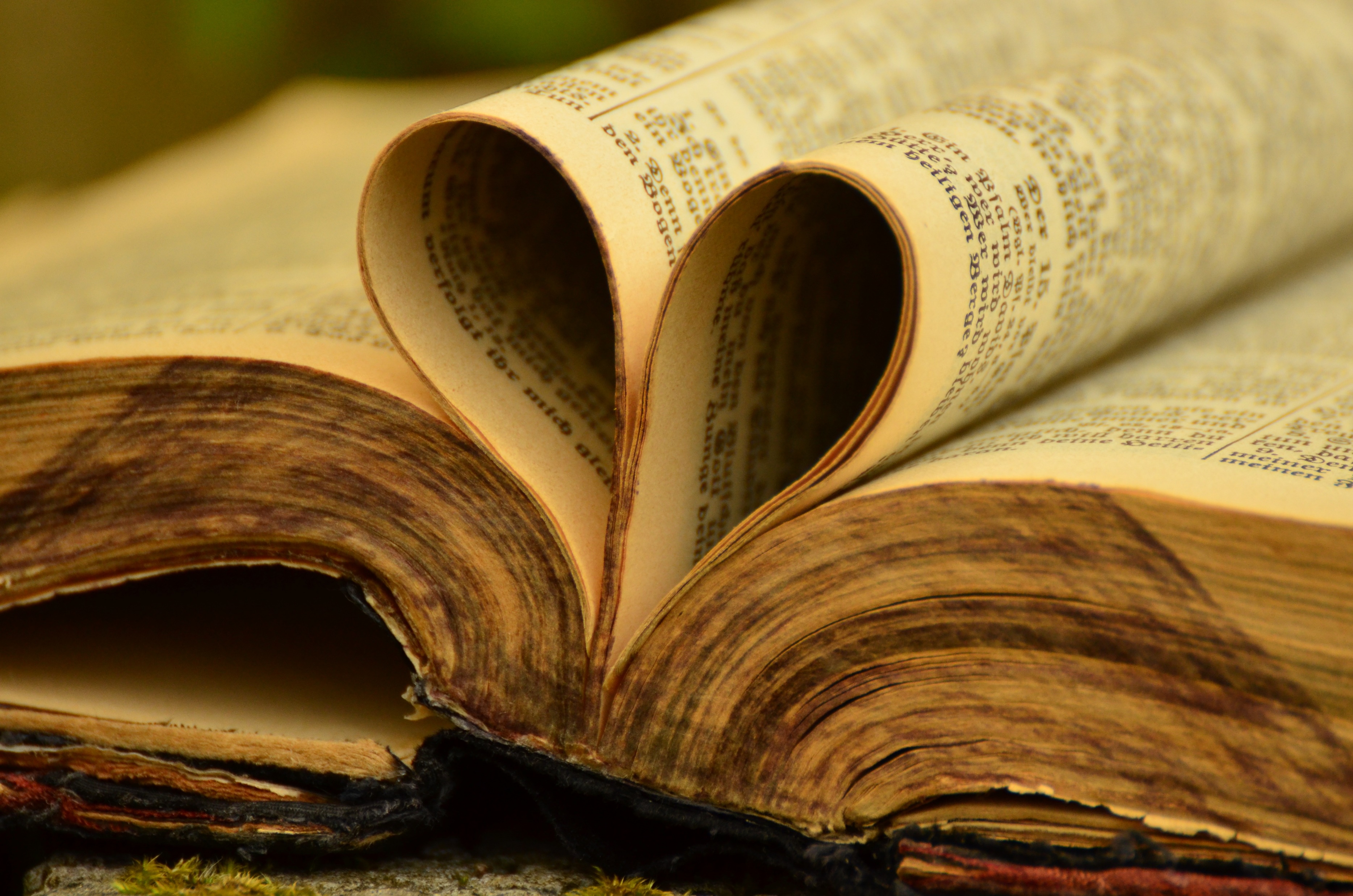 newlebanoncoc.com
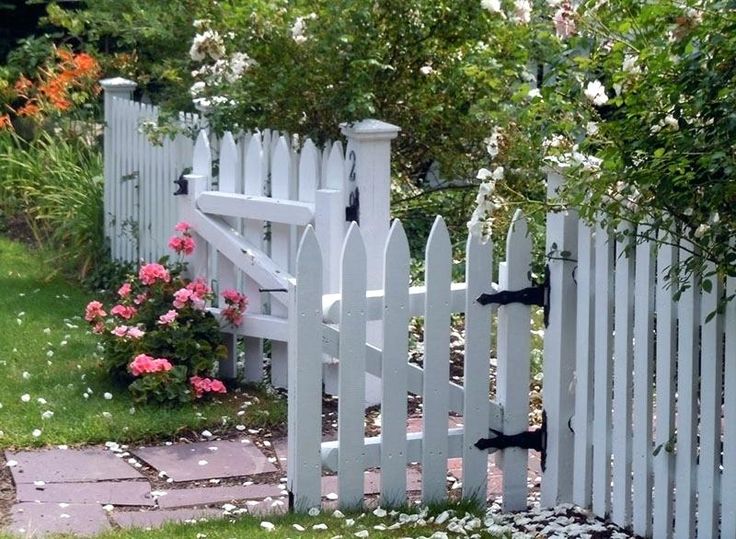 With All Your Heart – Lesson 4. Heart of Flesh or Stone?
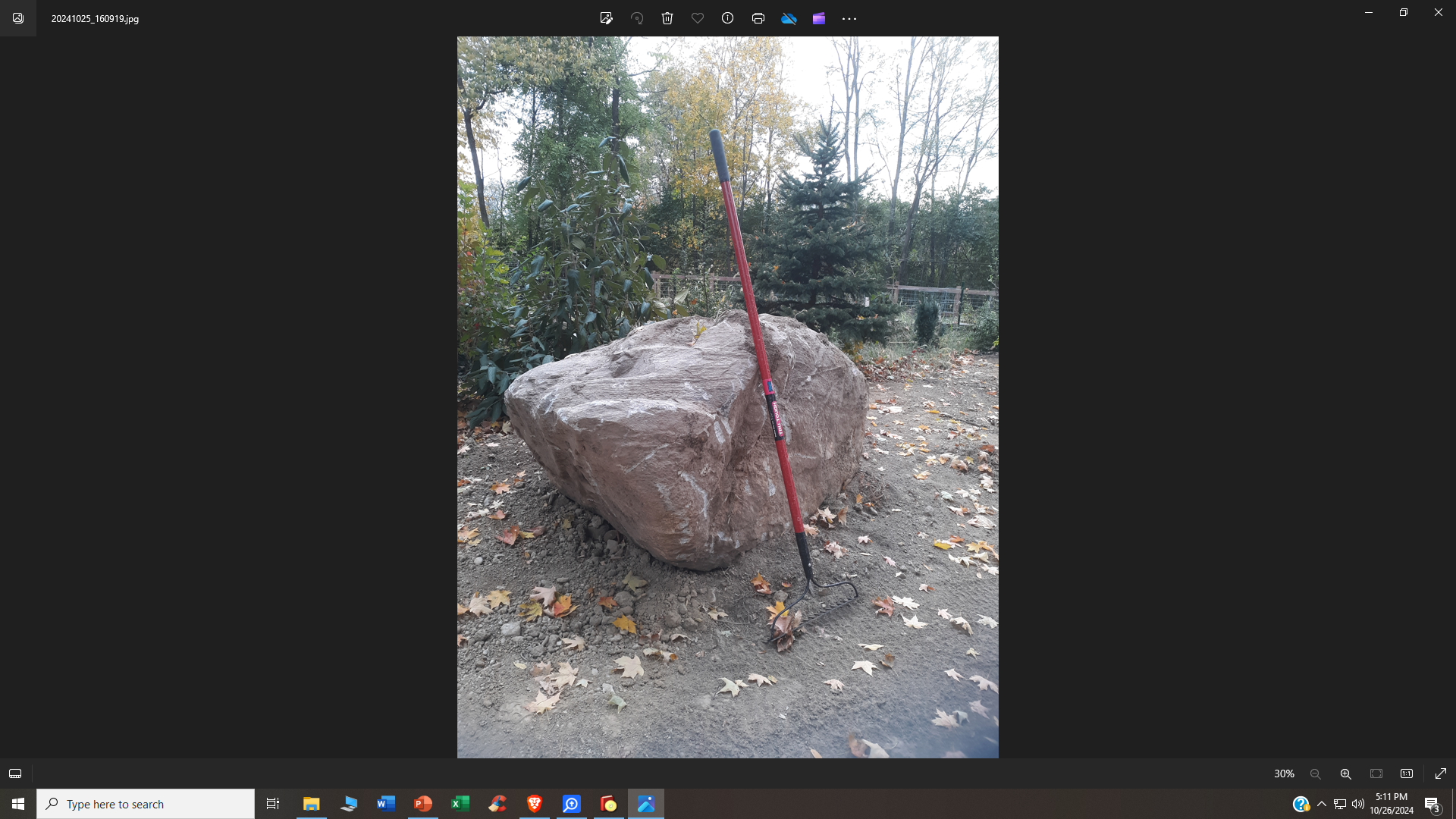 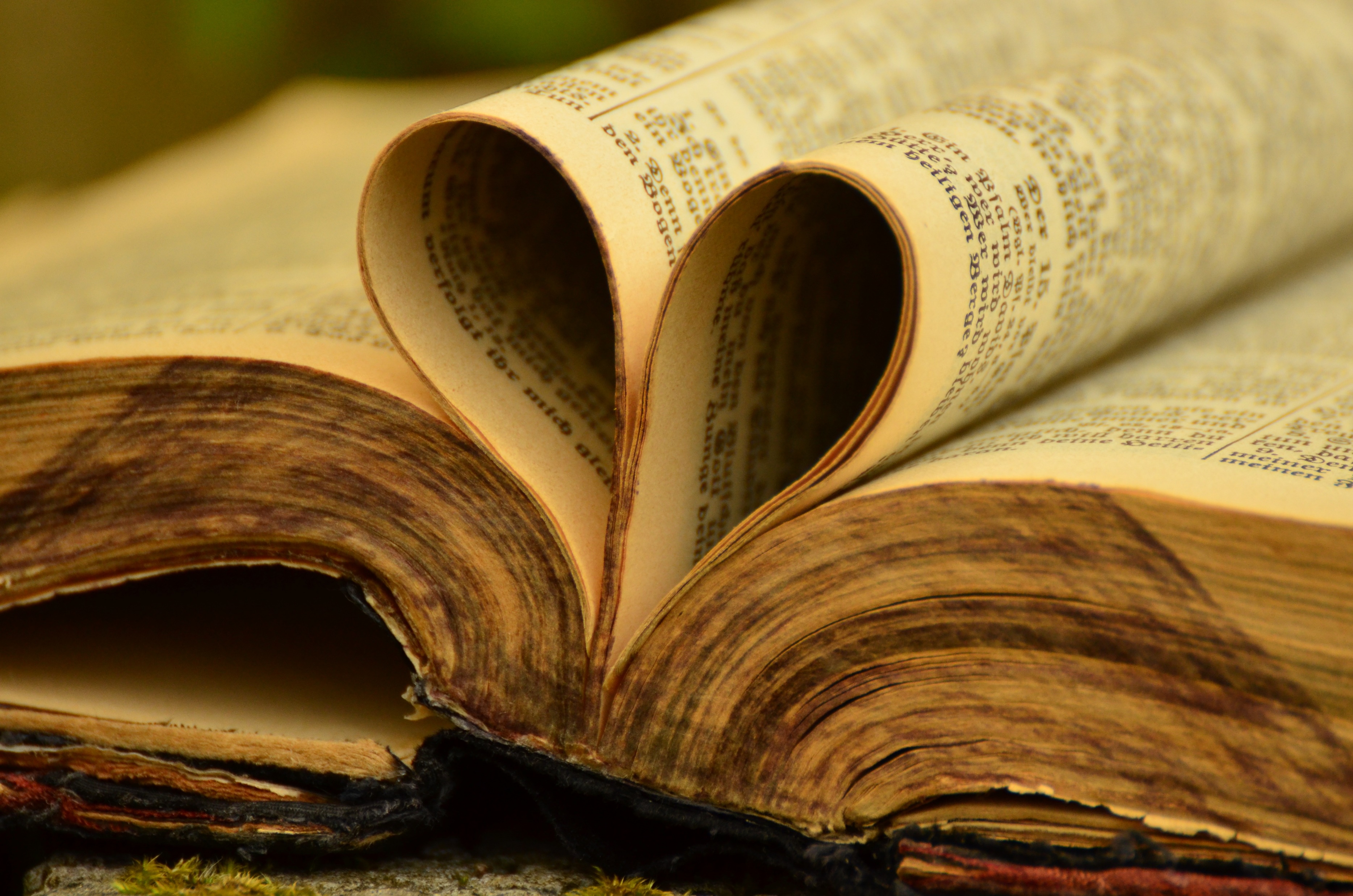 newlebanoncoc.com
All to Jesus I surrender
Author: Judson W. Van DeVenter (1896)
1 All to Jesus I surrender,All to Him I freely give;I will ever love and trust Him,In His presence daily live.
Refrain:I surrender all, I surrender all;All to Thee, my blessed Savior,I surrender all.
2 All to Jesus I surrender,Make me, Savior, wholly Thine;Let me feel Thy Holy Spirit,Truly know that Thou art mine. 
[Refrain]
3 All to Jesus I surrender,Lord, I give myself to Thee;Fill me with Thy love and power,Let Thy blessing fall on me. 
[Refrain]
With All Your Heart – Lesson 6.  A  Man After God’s Heart
Lesson 1 – Nature of the heart
Lesson 2 – God Gave Them Up
Lesson 3 – Transformation and Renewal
Lesson 4 – Heart of Flesh or Stone
Lesson 5 – Surrendered to God
Lesson 6 – A man After God’s Heart
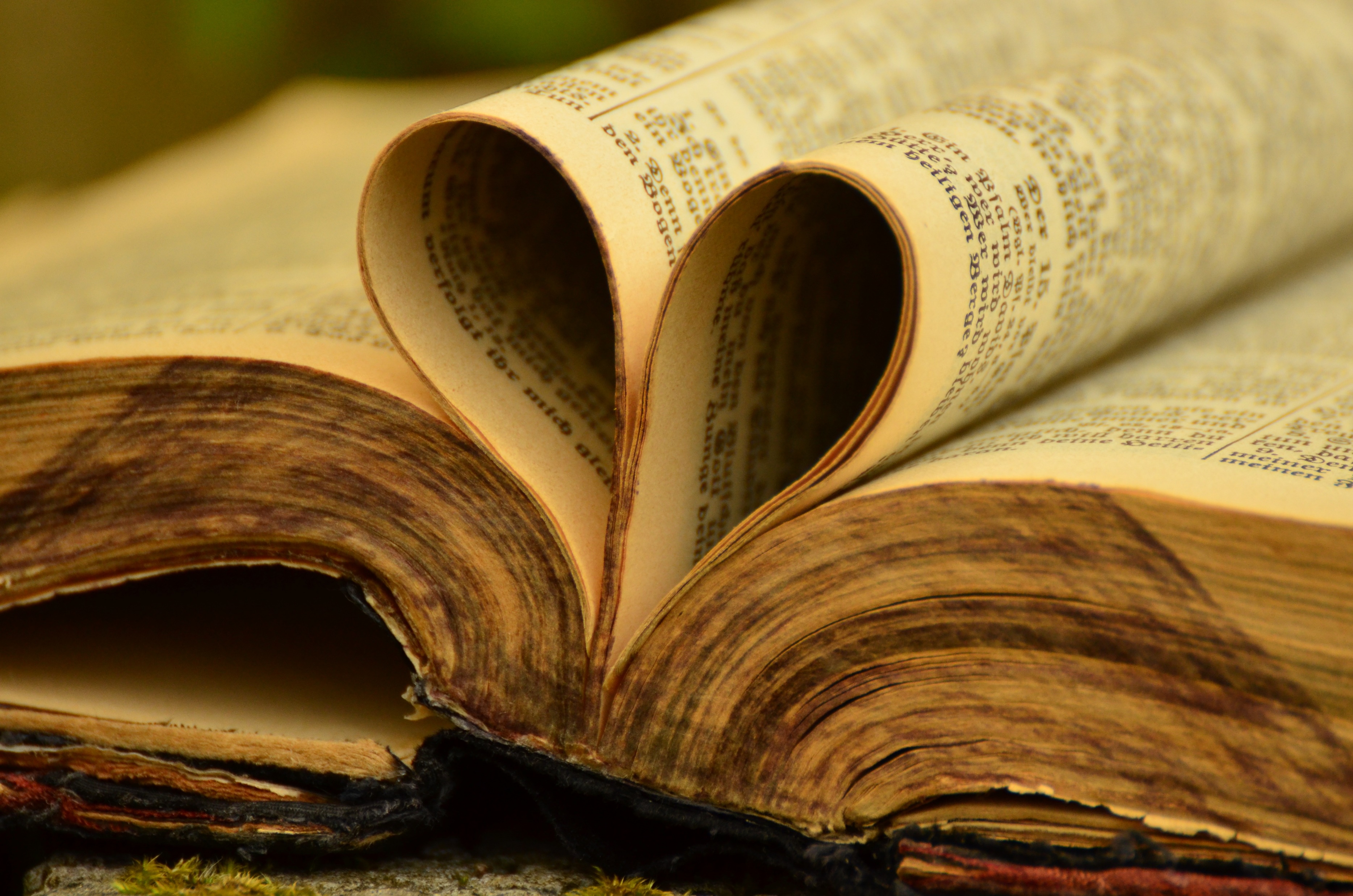 newlebanoncoc.com
With All Your Heart – Lesson 6.  A  Man After God’s Heart
1 Samuel 13:14…
"...The LORD has sought for Himself a man after His own heart, and the LORD has commanded him to be commander over His people, because you have not kept what the LORD commanded you." (1 Sam. 13:14). 
So was the beginning of the end for the reign of Saul as king in Israel. In addition to his unlawful offering of the burnt offering (13:9-13), Saul later disobeyed the direction of God by sparing king Agag of the Amalekites (15:8), and the best of their sheep, oxen and lambs (15:9).
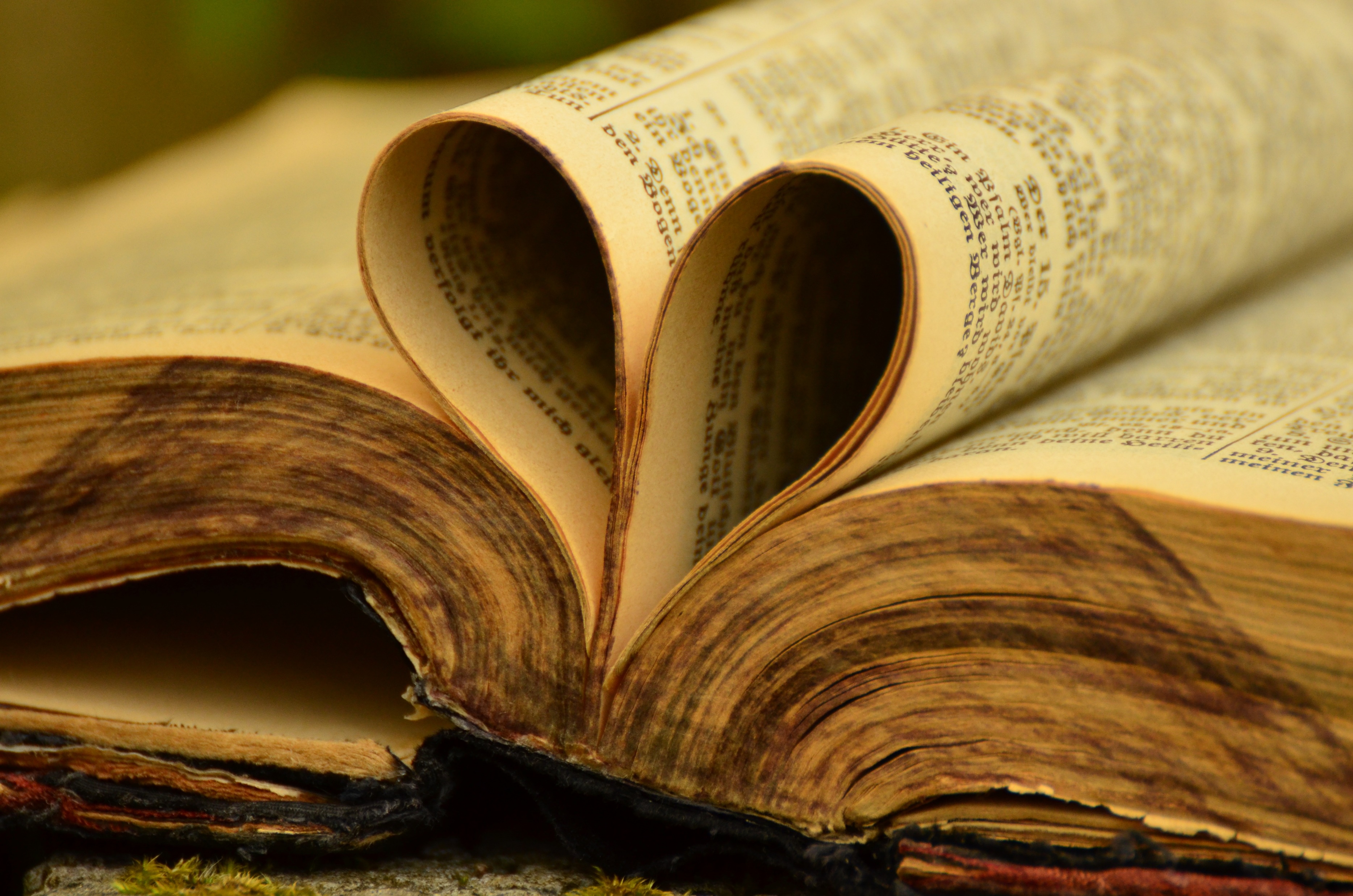 newlebanoncoc.com
With All Your Heart – Lesson 6.  A  Man After God’s Heart
Summarizing the history of Israel in a sermon delivered at Antioch of Pisidia, Paul said of the Lord, "...when He had removed him (Saul), He raised up for them David as king, to whom also He gave testimony and said,
 ‘I have found David, the son of Jesse, a man after My own heart, who will do all My will.'" (Acts 13:22). 

What a wonderful commendation of a man, from GOD Himself. (1Sam. 13:13-14)
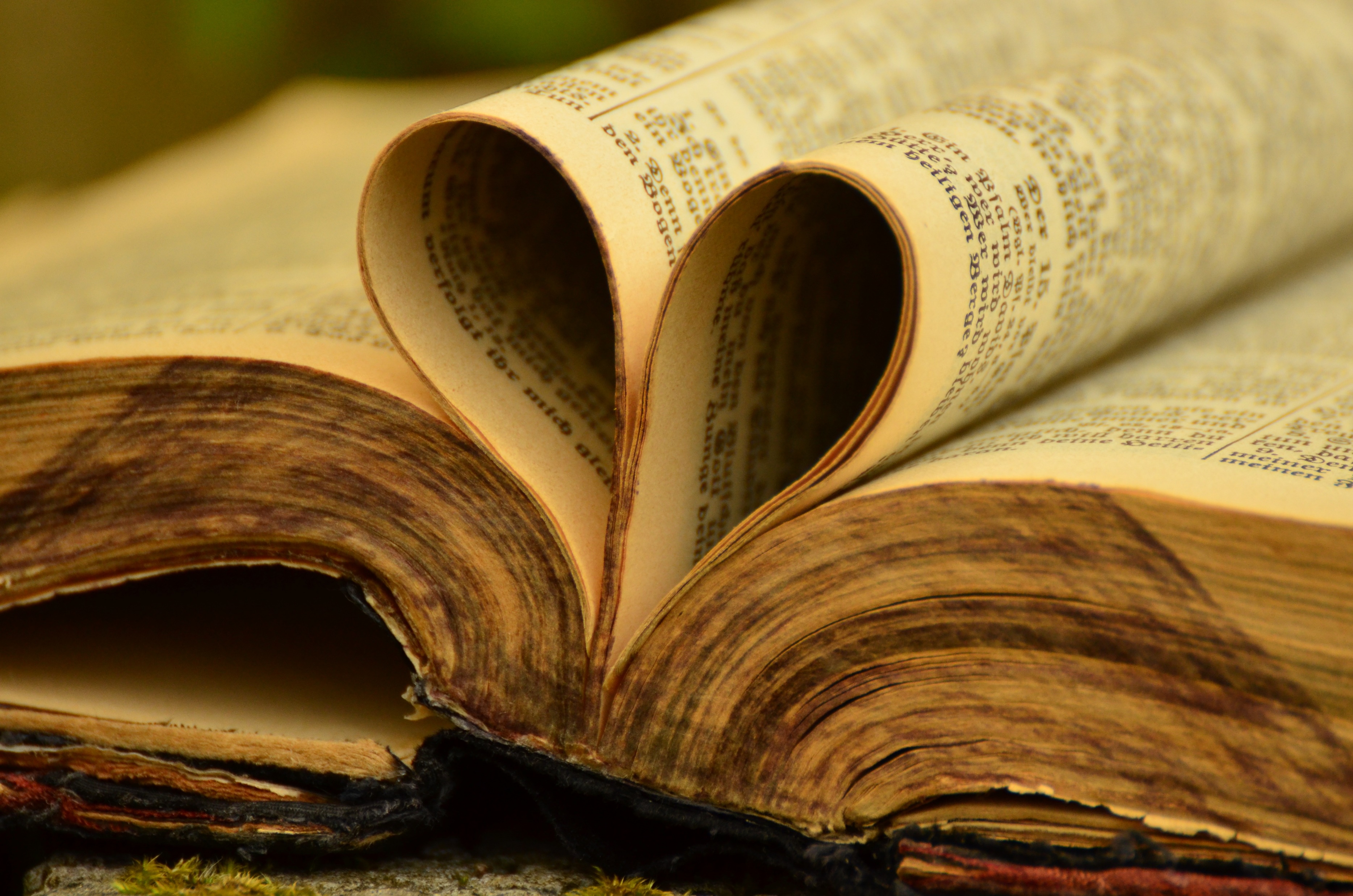 newlebanoncoc.com
With All Your Heart – Lesson 6.  A  Man After God’s Heart
This compliment, "a man after My own heart", is one that should characterize every person who wears the name of Christ

What does it mean, when the LORD speaks of David as "a man after My own heart"? It certainly does not mean that David was always sinless before the LORD, as we are introduced to a number of his sins and their consequences in 2 Samuel. However, it is an affirmation of David's desire to do                      the things of God.
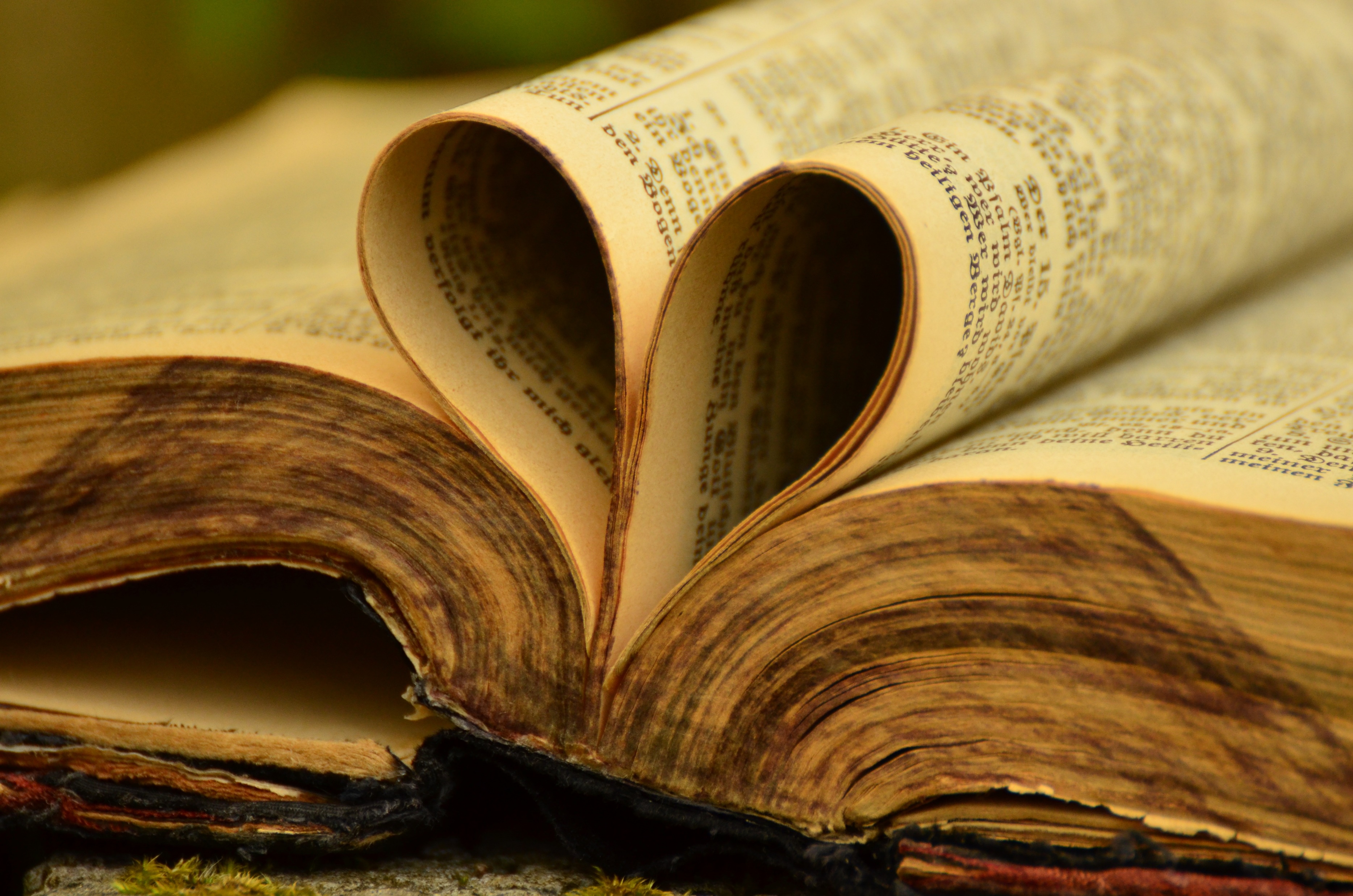 newlebanoncoc.com
With All Your Heart – Lesson 6.  A  Man After God’s Heart
Though he sinned at times, the disposition of his heart was to give faithful service to the LORD,  to "...do all My will."

The record of 1 & 2 Samuel  reveal the desire of David to serve the Lord, but as though that were not enough, the Psalms time and again express his faith and love unto the Lord.
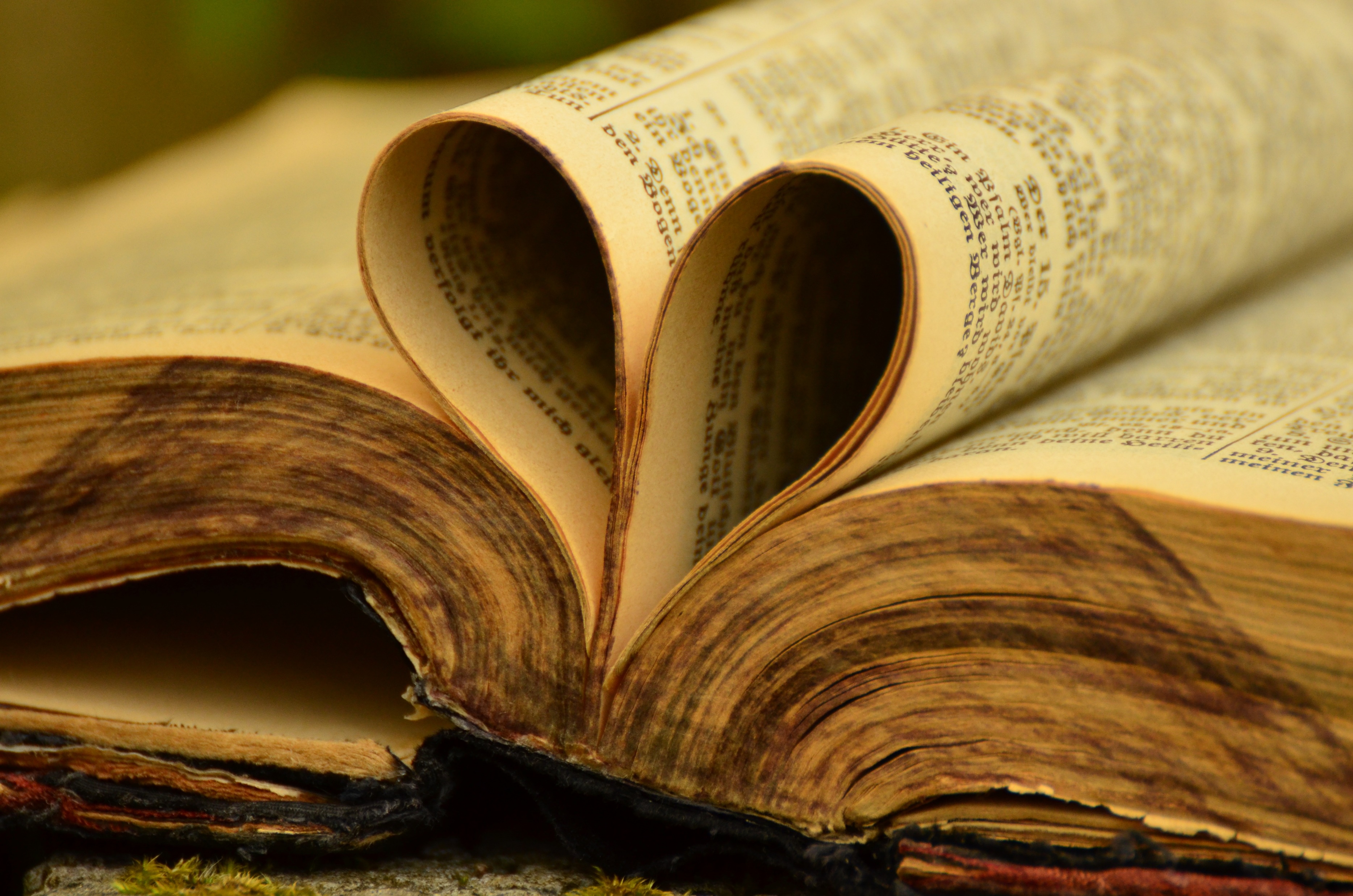 newlebanoncoc.com
With All Your Heart – Lesson 6.  A  Man After God’s Heart
We have in David perhaps the most complete picture the Bible gives of any character's faith and service before God. The Scriptures  show his 
love for the Scriptures,    
desire to communicate with God, 
wisdom in serving the LORD, a desire to do what is honorable (even under severe trial), and perpetual longing to praise the LORD.
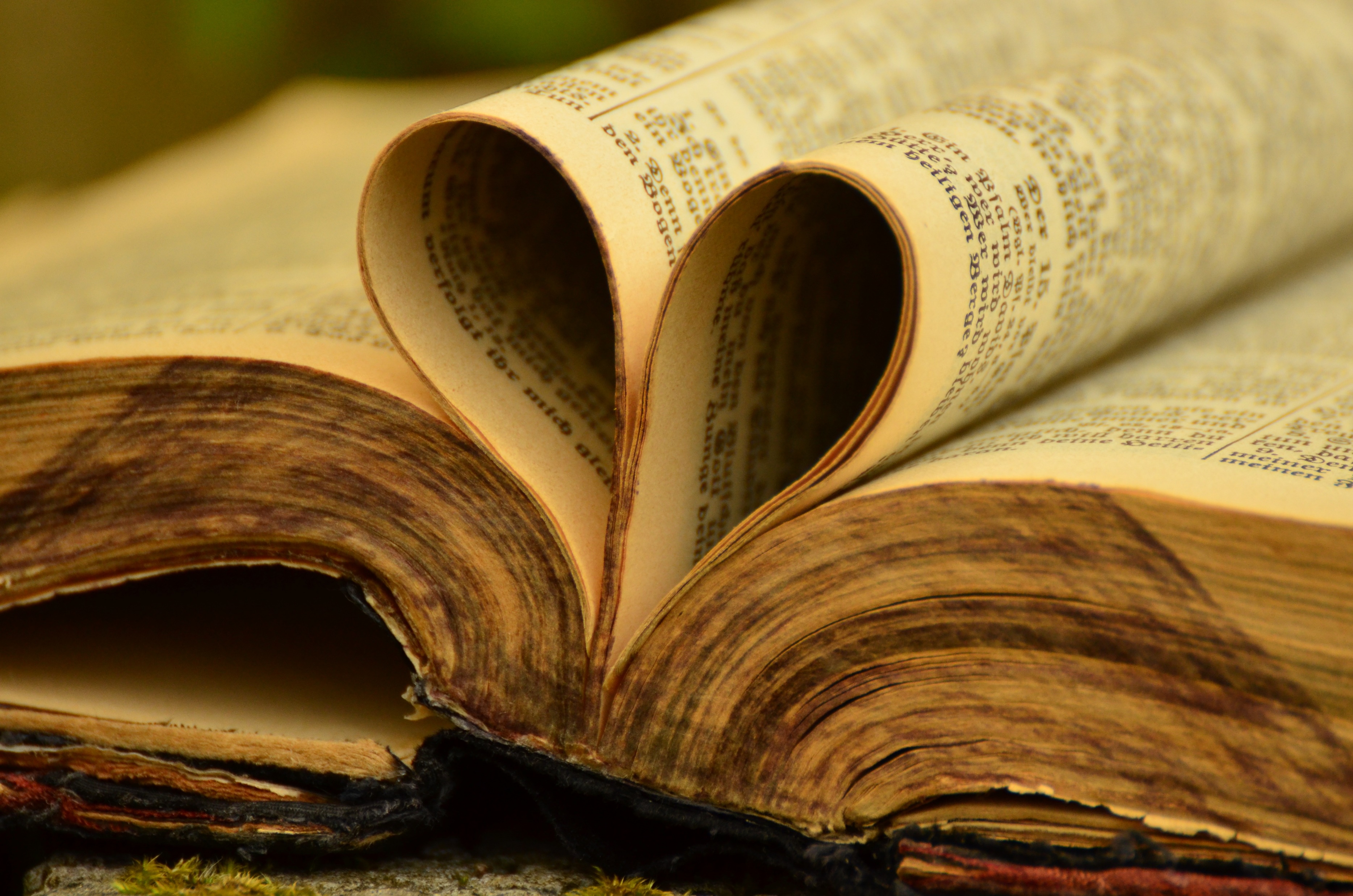 newlebanoncoc.com
With All Your Heart – Lesson 6.  A  Man After God’s Heart
We need to imitate the fervent desire for what is right in the sight of God that is evident in king David's life, These character traits were also found in our Lord Jesus       (Matt. 26:42; Heb 10:5-10), and should be found in every faithful child of God.
 Our objective In this study will  be ...
Consider some of these attitudes that David had
And encourage all who are Christians to have the same so that we too might be people "after God's own heart"
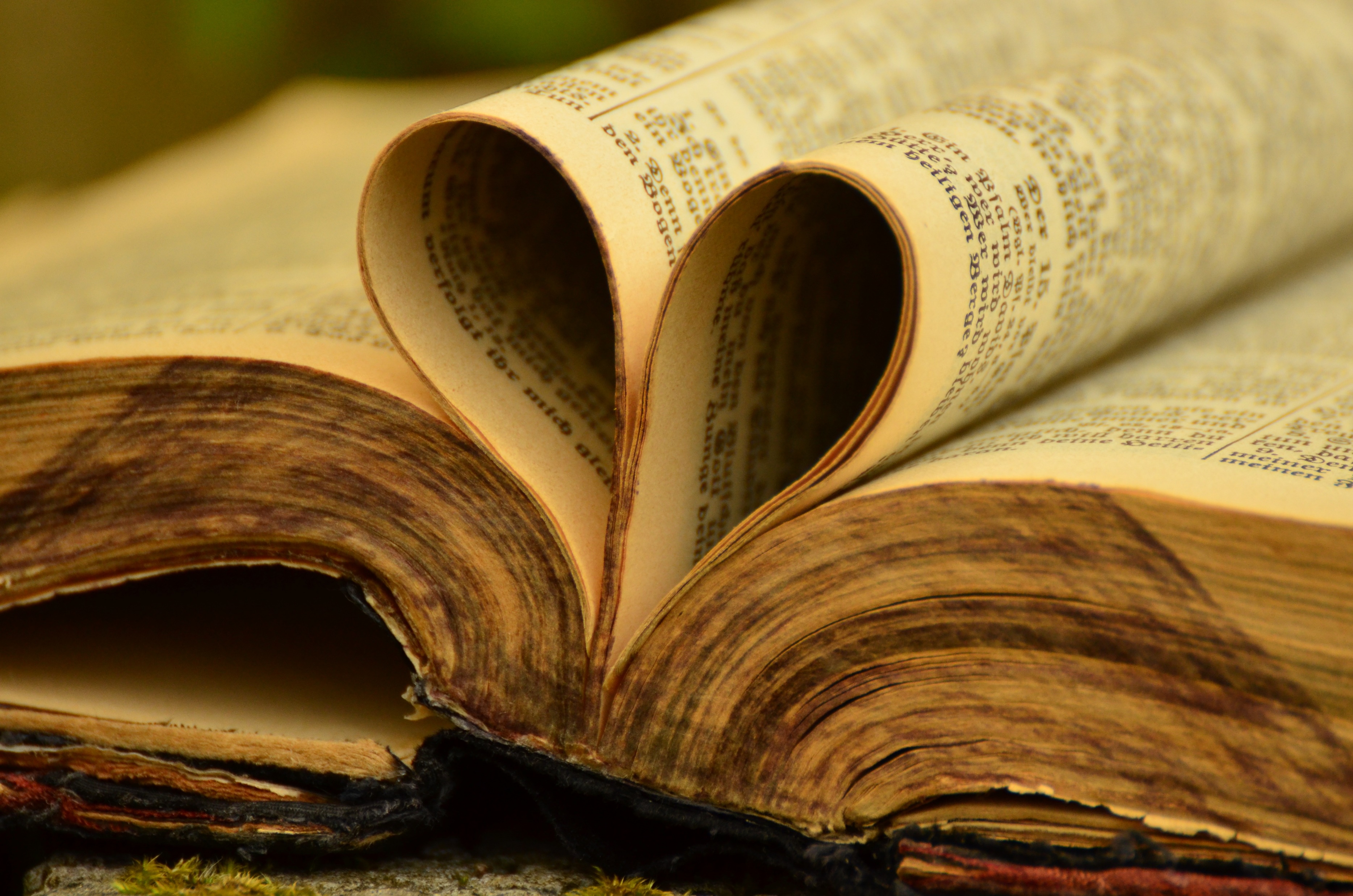 newlebanoncoc.com
With All Your Heart – Lesson 6.  A  Man After God’s Heart
David loved the word of God.
 "Oh, How I Love Your Law!"  Psalm 119:97
 This psalm  expresses the  sentiment of one who has a great  love for God's Word -  Psalm 119:47-48
 This love for God's Word is due to the fact that...
         It protects him from sin - Psalm 119:11
         It revives him in affliction - Psalm 119:50
         It gives him great peace of mind - Psalm 119:165
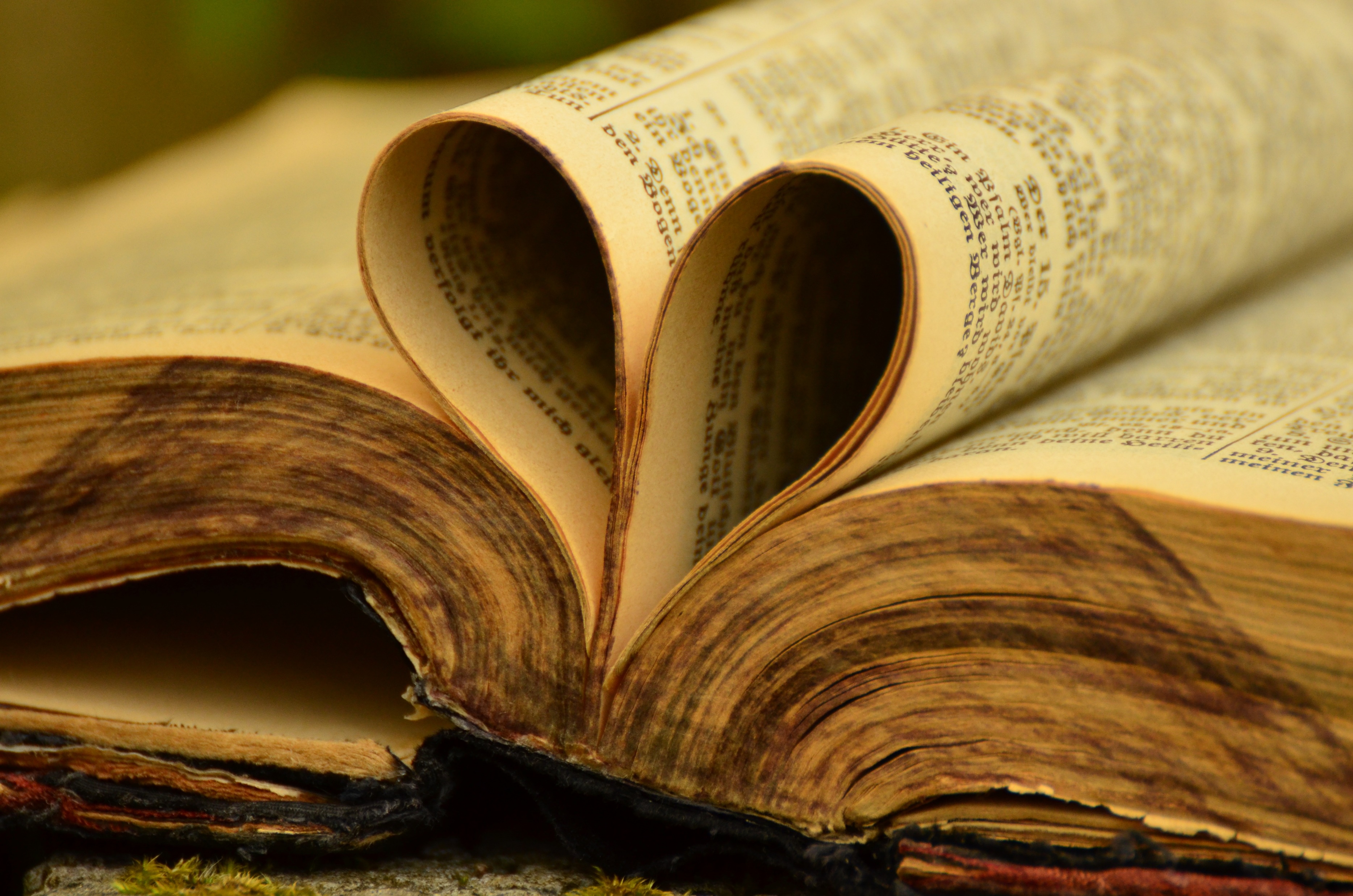 newlebanoncoc.com
With All Your Heart – Lesson 6.  A  Man After God’s Heart
How Is Our Love For The Word Of God?.... 
Do we "hide" it in our heart?
Do we find it to be a source of comfort in times of affliction?
Does it give us peace of mind?
If not, we should give heed to the instructions of David in    Psalm 1:1-3
         Learn to delight in the Word
         Learn to meditate upon it daily
         -- Then we will be truly "blessed"!
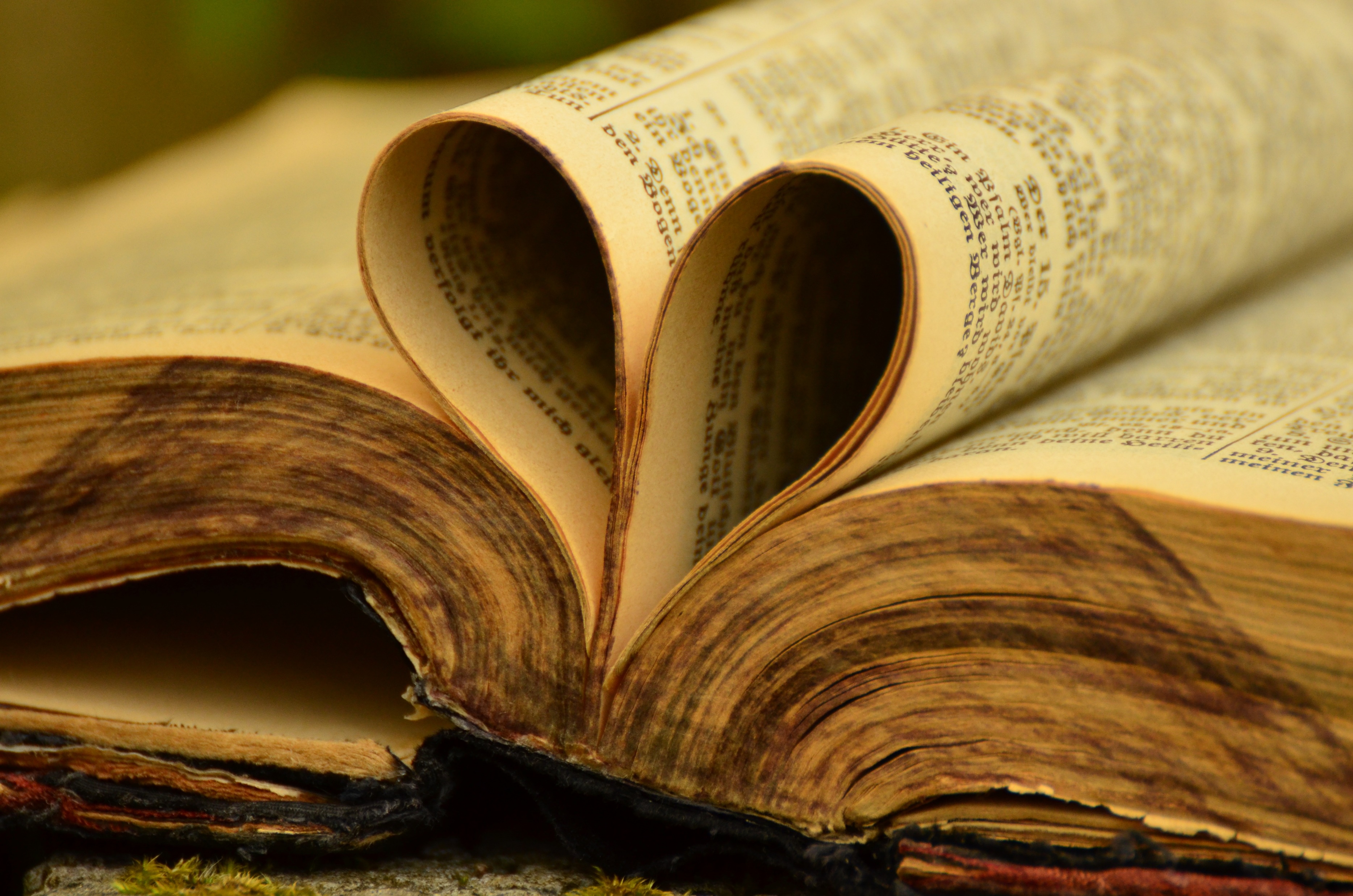 newlebanoncoc.com
With All Your Heart – Lesson 6.  A  Man After God’s Heart
David loved to pray
 "I Will Call Upon Him As Long As I Live" - Psalm 116:1-2
 His love for prayer was based upon the fact God had answered  him before.   Psalm 116:1-2

It was based upon the fact that God had greatly blessed him  Psalm 116:12-13

It was based upon the fact that prayer brought God close to Him.   Psalm 145:18
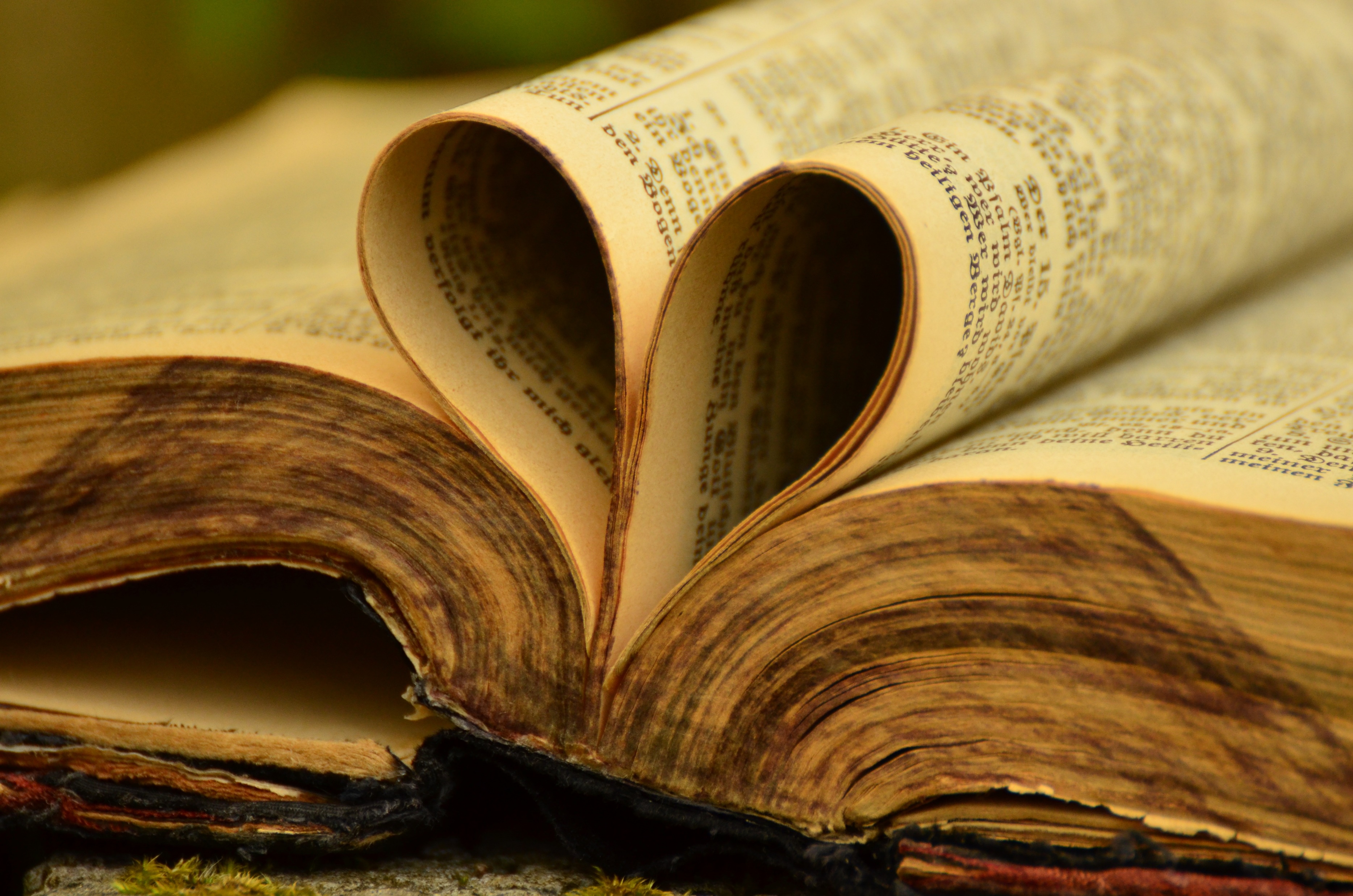 newlebanoncoc.com
With All Your Heart – Lesson 6.  A  Man After God’s Heart
How Is Our Love For Prayer?
Do we humble ourselves?  Do we “get down on our knees?”

Do we pour our heart out to God?

Have we found it to be a source of peace "which surpasses all understanding"? – Philippians  4:6-7
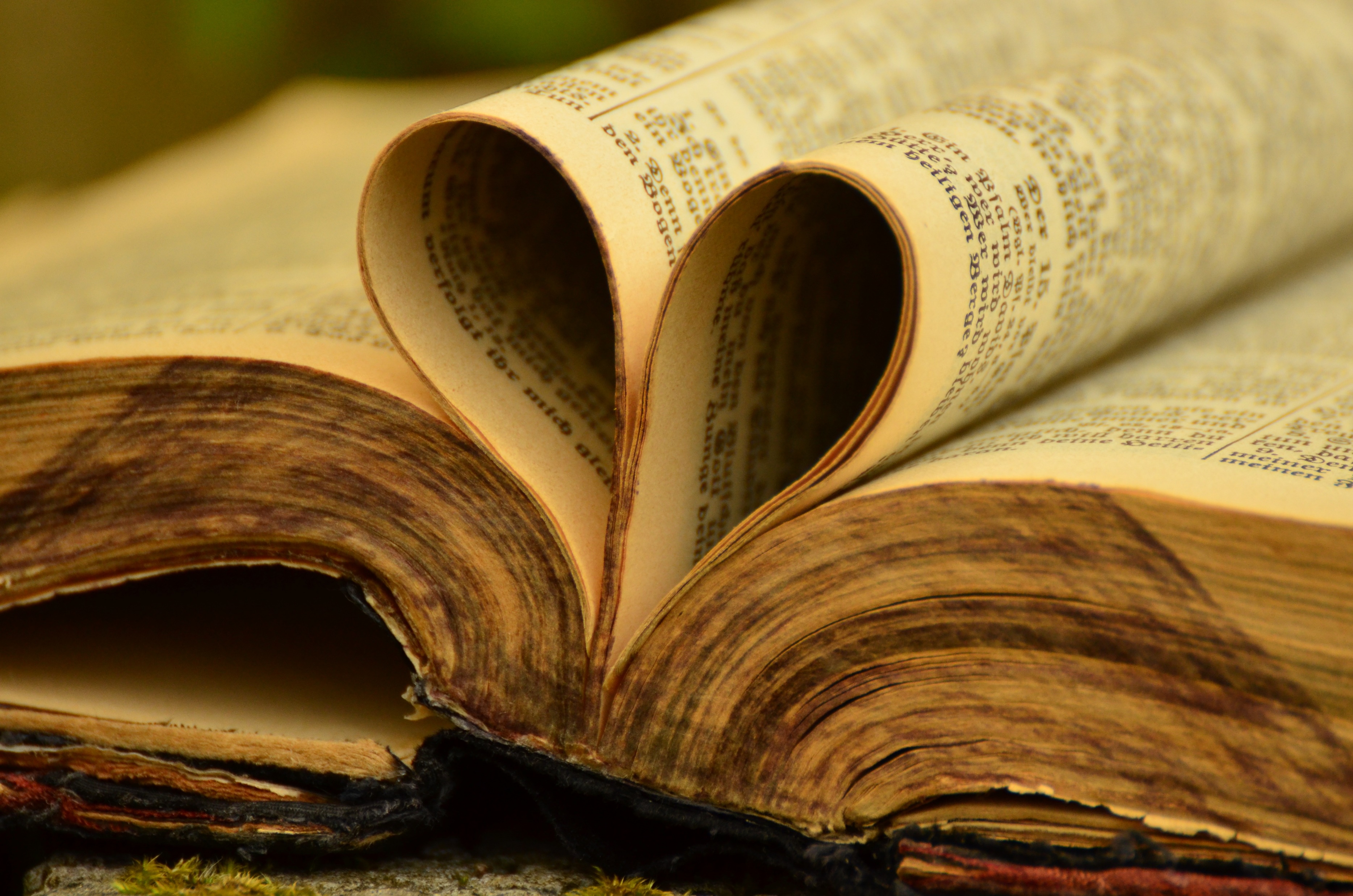 newlebanoncoc.com
With All Your Heart – Lesson 6.  A  Man After God’s Heart
Do we "pray without ceasing"? - 1Thess.  5:17
How much time did we spend talking to our father last week?

Are you busier in your day to day life than king David was?
Do we understand our relationship with our father?

Let David instruct us to depend upon prayer for our very preservation – Psalm  32:6-7
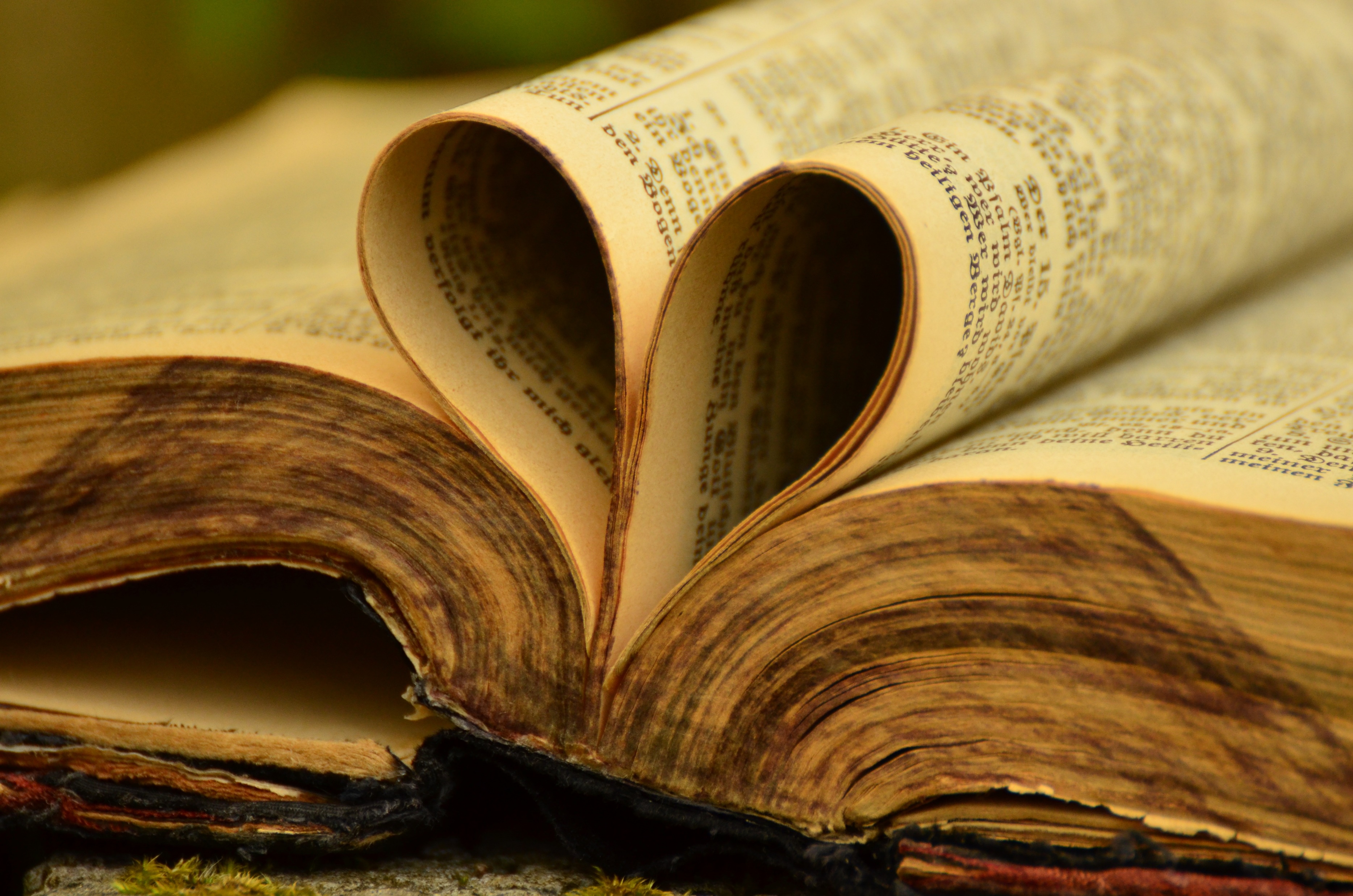 newlebanoncoc.com
With All Your Heart – Lesson 6.  A  Man After God’s Heart
David loved to praise God
"Seven Times A Day I Praise You"   Psalm 119:164
       Seven times – complete – thru out Complete day.
He praised God because of His righteous judgments
He praised God because of His greatness and loving kindness  Psalm 95:1-7
And he was determined to sing praises as long as he lived  Psalm 104:33
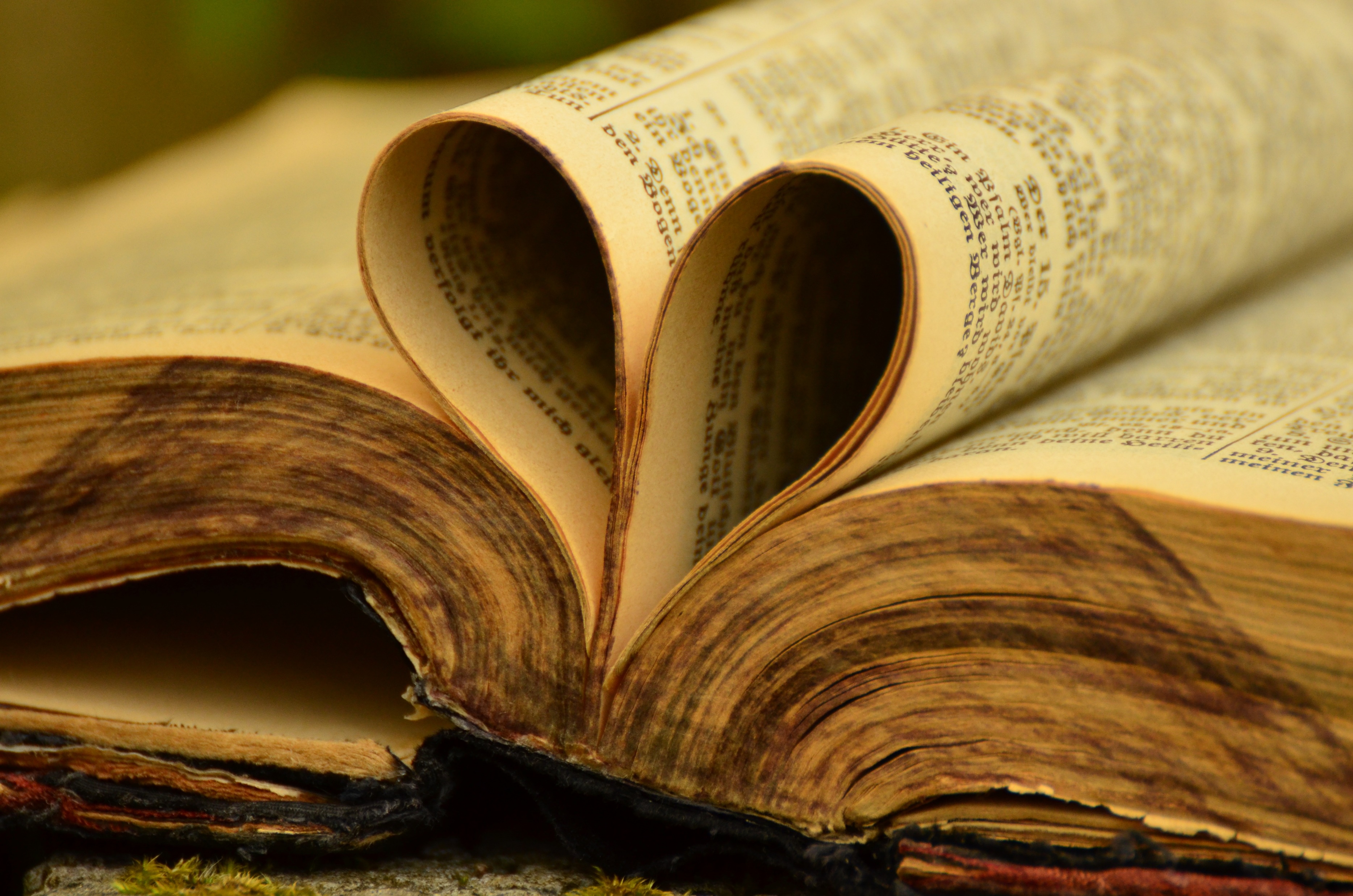 newlebanoncoc.com
With All Your Heart – Lesson 6.  A  Man After God’s Heart
Do We Love To Praise God?
      Do we delight in singing praises to God in song?
      Do we take time to praise God in our prayers?
      
Once again, David has words to encourage us in this activity
         - Psalm  147:1 Thus it is becoming for those who profess to be children of  God to praise their Heavenly Father!
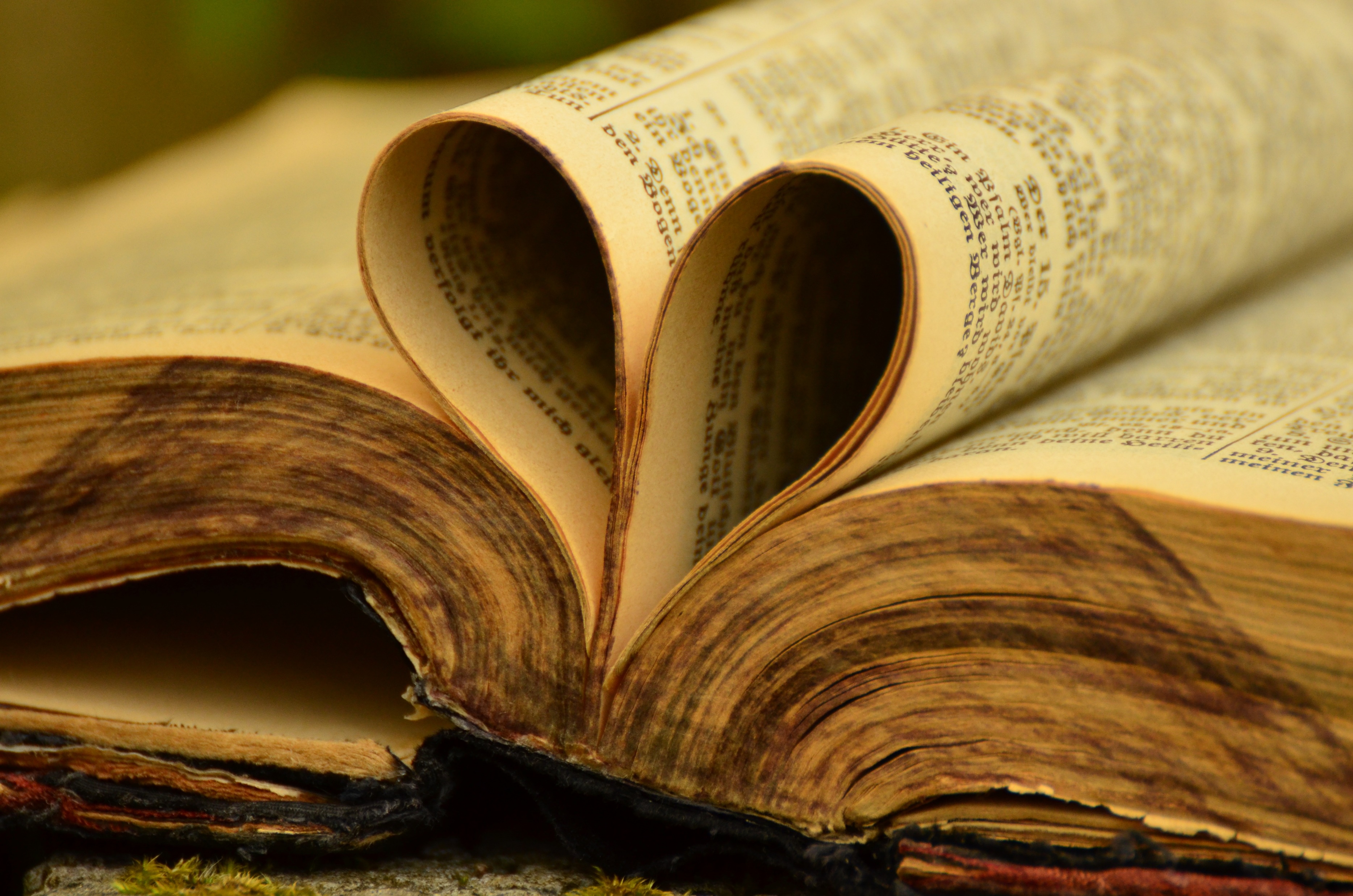 newlebanoncoc.com
With All Your Heart – Lesson 6.  A  Man After God’s Heart
David loved unity among brethren	
"BEHOLD, HOW GOOD AND HOW PLEASANT IT IS..." –
 Psalm 133:1
David knew the value of good friendship and unity, as  exemplified in the relationship he had with Jonathan -            1 Sam 18:1
He also knew the terrible pain of division within a family
(cf. his sons, Amnon and Absalom - 2Sam. 13)
How much do we love unity among the brethren?
How do we demonstrate it?
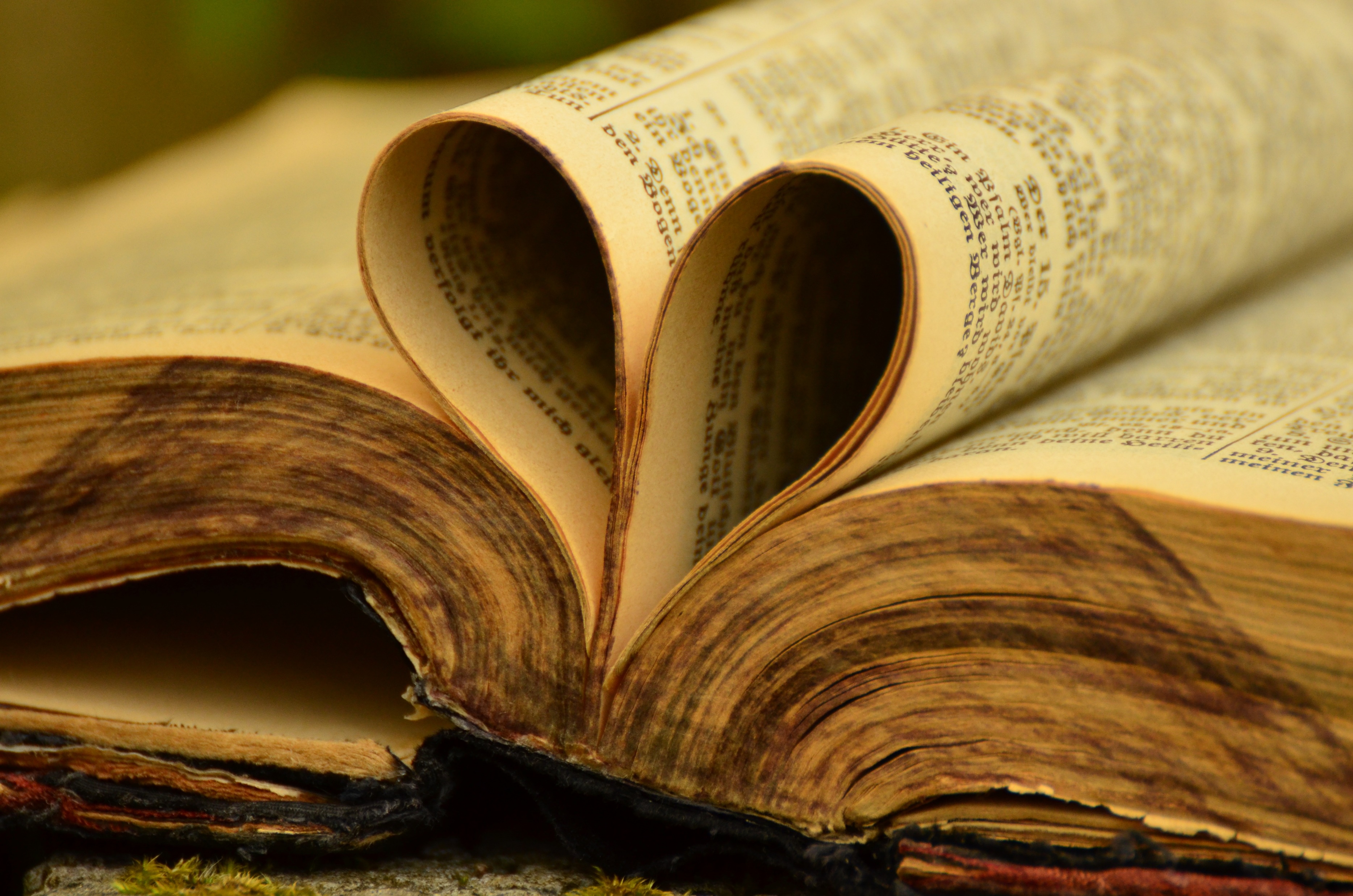 newlebanoncoc.com
With All Your Heart – Lesson 6.  A  Man After God’s Heart
Do We Love Unity Enough To Pay The Price?
By diligently displaying the proper attitudes necessary to preserve the unity Christ has accomplished through His death?
Eph. 4:1-3


By marking those who needlessly cause division? – Rom.16:17
Eph 4:1 I, therefore, the prisoner of the Lord, beseech you to walk worthy of the calling with which you were called,
 2 with all lowliness and gentleness, with longsuffering, bearing with one another in love,
 3 endeavoring to keep the unity of the Spirit in the bond of peace.
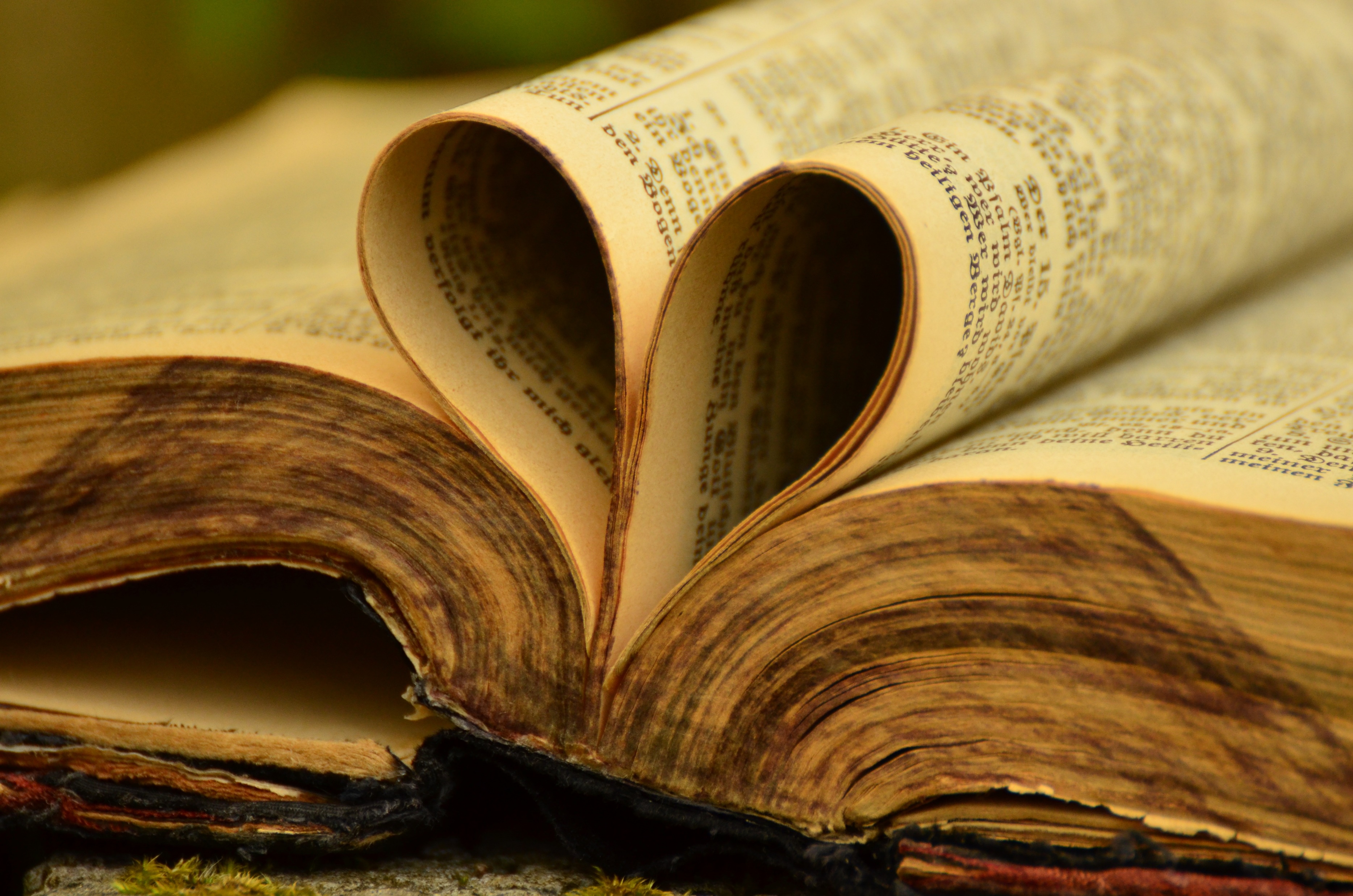 newlebanoncoc.com
With All Your Heart – Lesson 6.  A  Man After God’s Heart
David hated every false way
 "I Hate Every False Way"  Psalm 119:104

His hatred was based upon his understanding of God's precepts.  Psalm 119:104

His hatred affected his selection of activities and friends  Psalm 101:3-4
Psalm 101:3 I will set nothing wicked before my eyes; I hate the work of those who fall away; It shall not cling to me. 4 A perverse heart shall depart from me; I will not know wickedness.
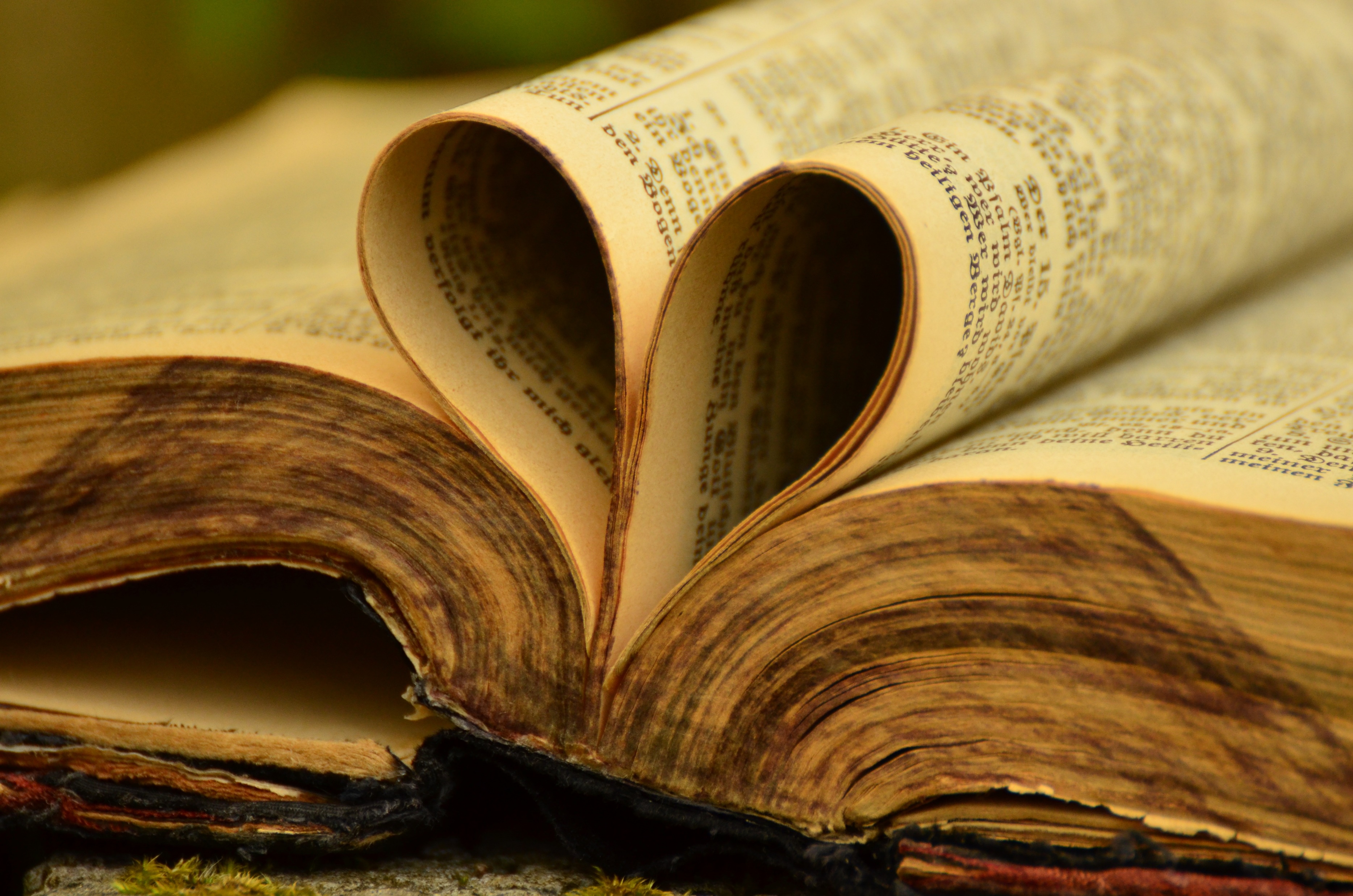 newlebanoncoc.com
With All Your Heart – Lesson 6.  A  Man After God’s Heart
What Is Our Attitude Toward False Ways?
Are we soft or compromising?
Or do we realize that we are involved in a "battle" over the souls of men, and are not to think lightly of that which is false? -  2Cor. 10:3-5




While we are to love the sinner, we                   must hate the sin!
2Cor. 10:3 For though we walk in the flesh, we do not war according to the flesh.
 4 For the weapons of our warfare are not carnal but mighty in God for pulling down strongholds,
 5 casting down arguments and every high thing that exalts itself against the knowledge of God, bringing every thought into captivity to the obedience of Christ,
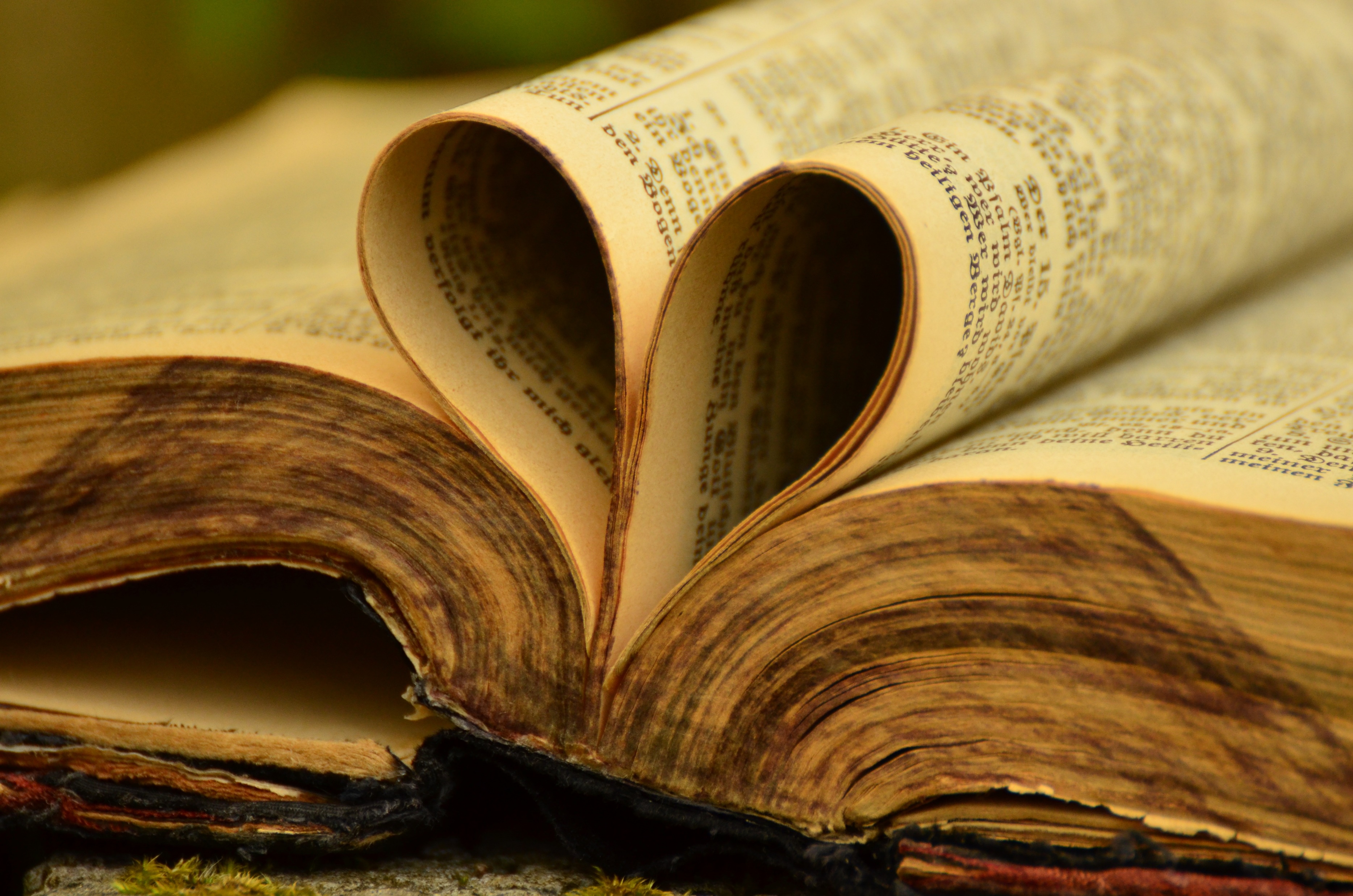 newlebanoncoc.com
With All Your Heart – Lesson 6.  A  Man After God’s Heart
Conclusion
Psalm 78:70-72
He also chose David His servant, And took him from the sheepfolds;
71 From the care of the ewes with suckling lambs He brought him, To shepherd Jacob His people, And Israel His inheritance.
72 So he shepherded them according to the integrity of his heart, And guided them with his skillful hands.
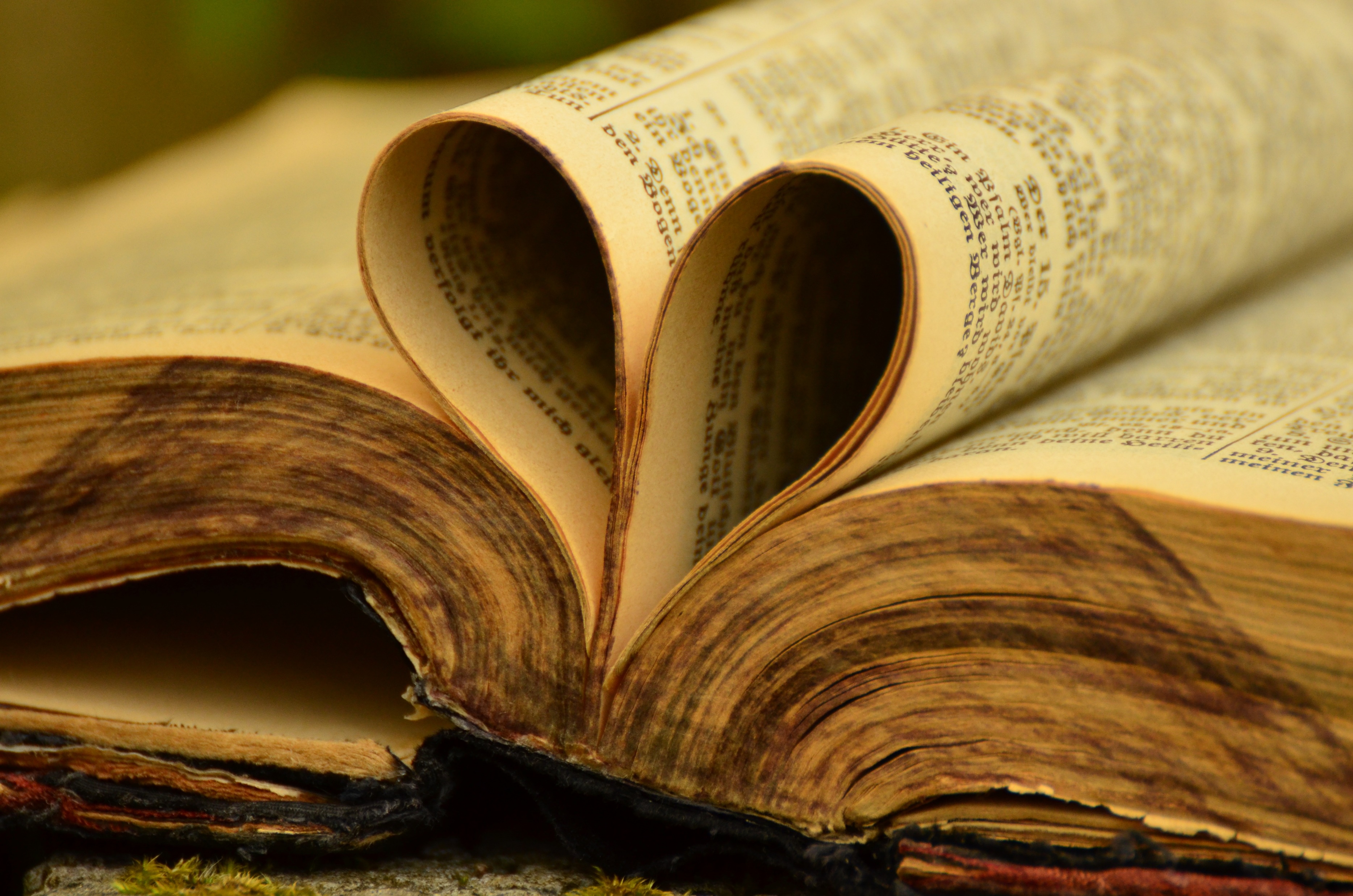 newlebanoncoc.com
With All Your Heart – Lesson 6.  A  Man After God’s Heart
Note AGAIN that it was said concerning David that he was one "...who will do all My  will." - Acts 13:22
Because he was "a man after God's own heart" and had all these attributes we have considered in this lesson...
God was confident that David would do ALL that God asked of him
Thus it requires all of the attributes to motivate one to be faithful to all that God may ask.
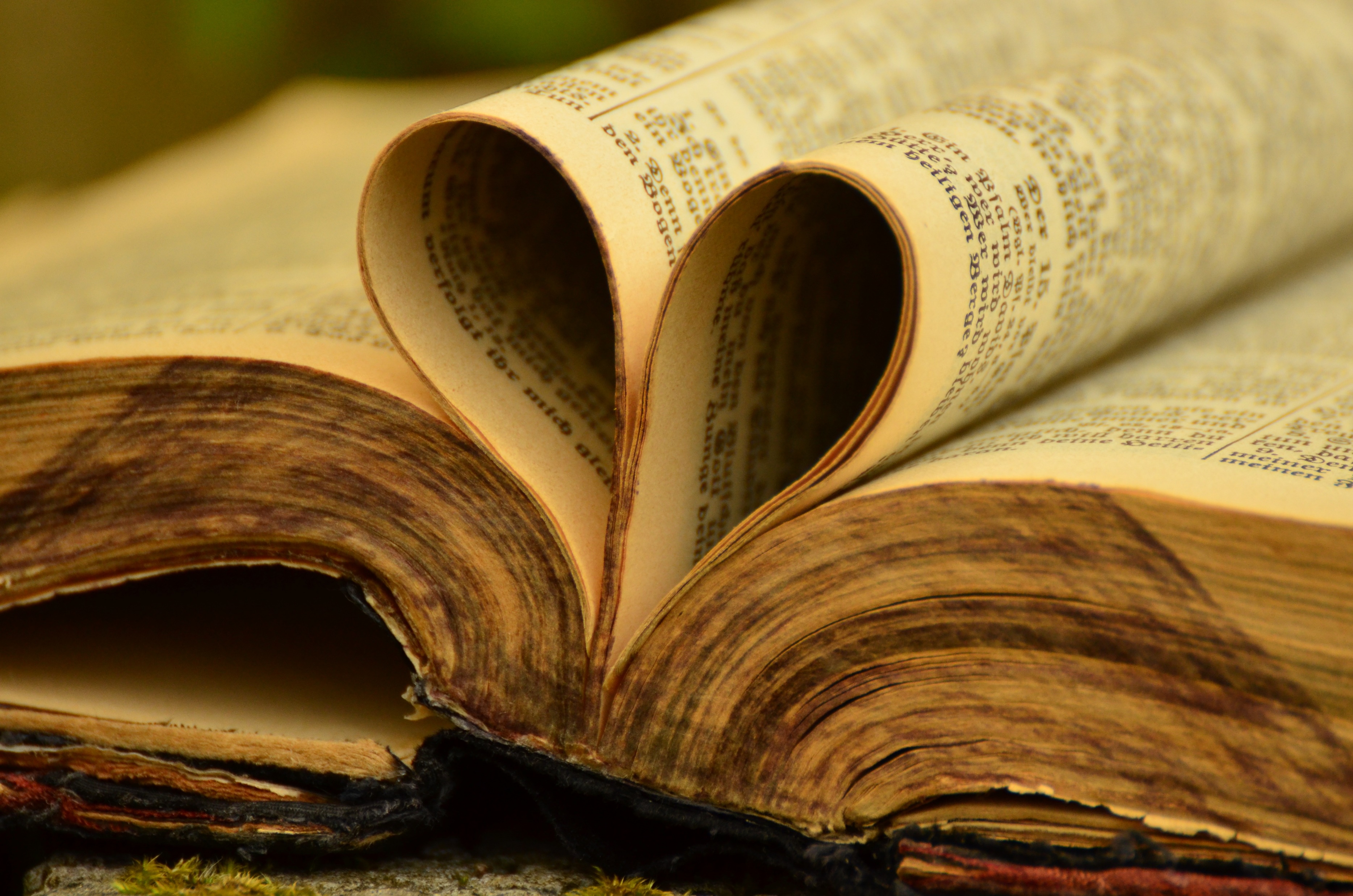 newlebanoncoc.com
With All Your Heart – Lesson 6.  A  Man After God’s Heart
How about us?  Are we motivated to do ALL of God's will?

Not everyone that saith unto me, Lord, Lord, shall enter into the kingdom of heaven; but   he that doeth the will of my Father which is
in heaven. (Mt 7:21)
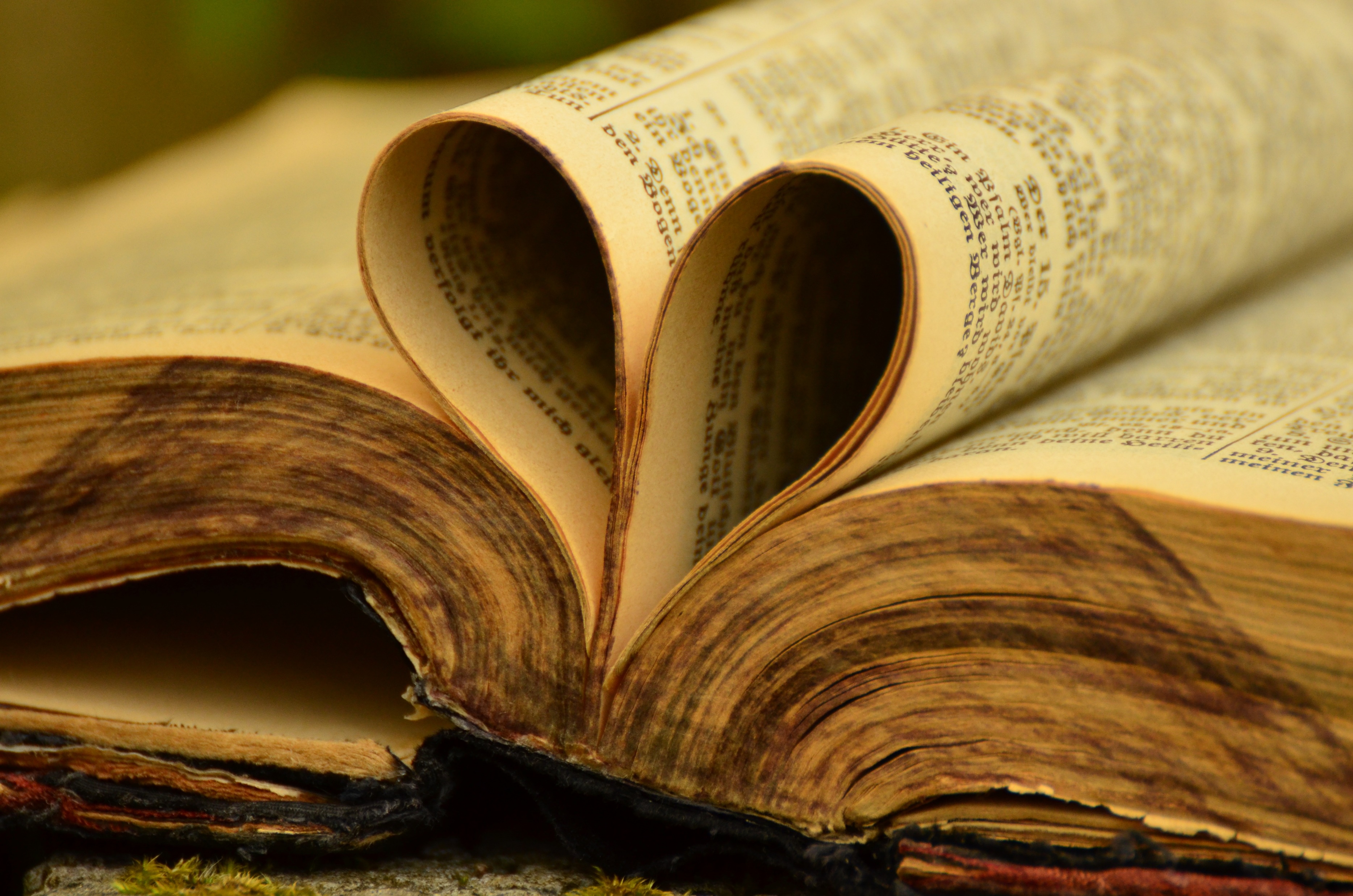 newlebanoncoc.com
With All Your Heart – Lesson 6.  A  Man After God’s Heart
1)  David  Loved  the word of God
	2)  David  Loved  to pray
	3)  David  Loved  to Praise God
	4)  David  Loved  Unity
	5)  David  Hated  Every False Way
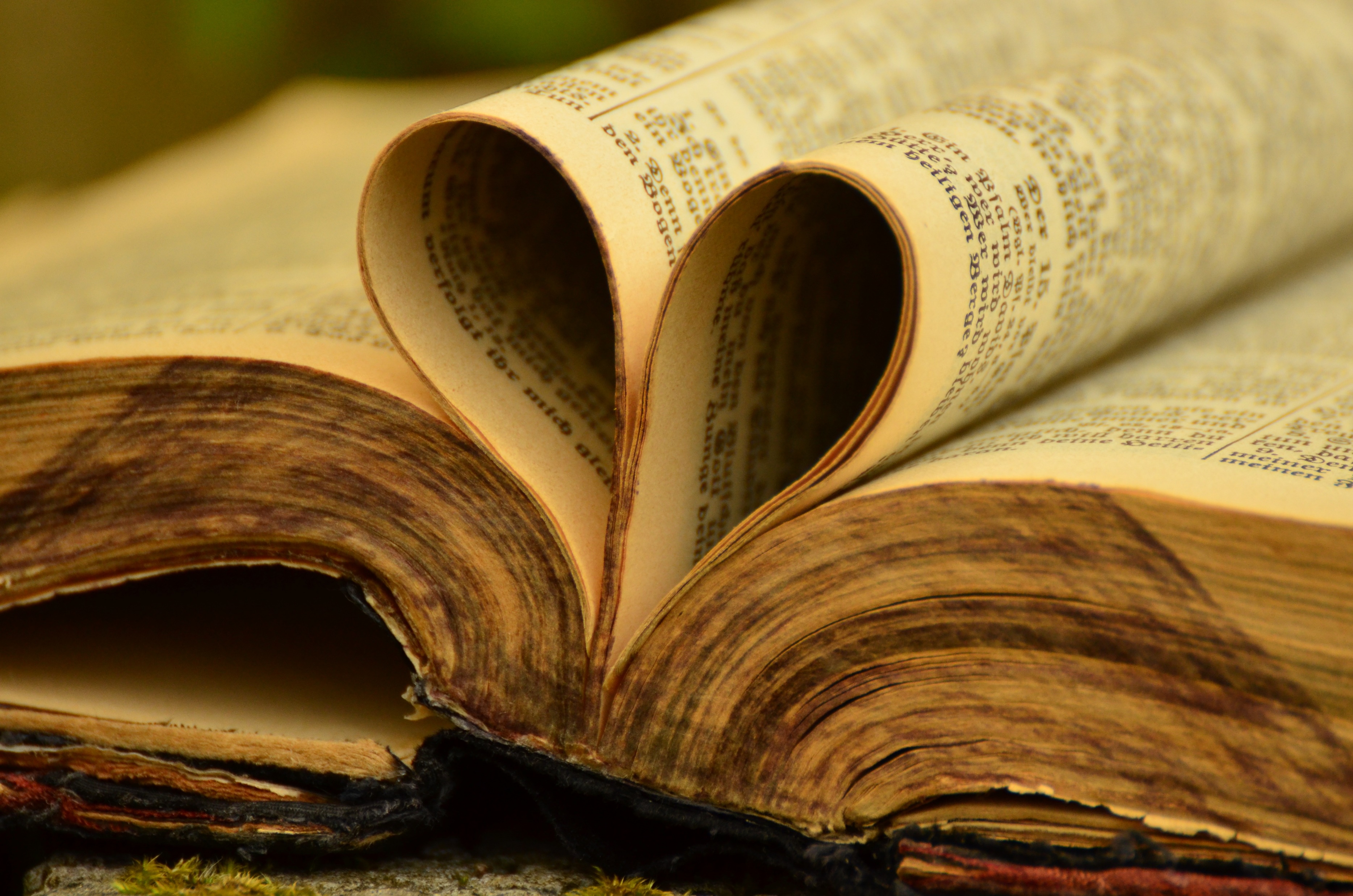 newlebanoncoc.com